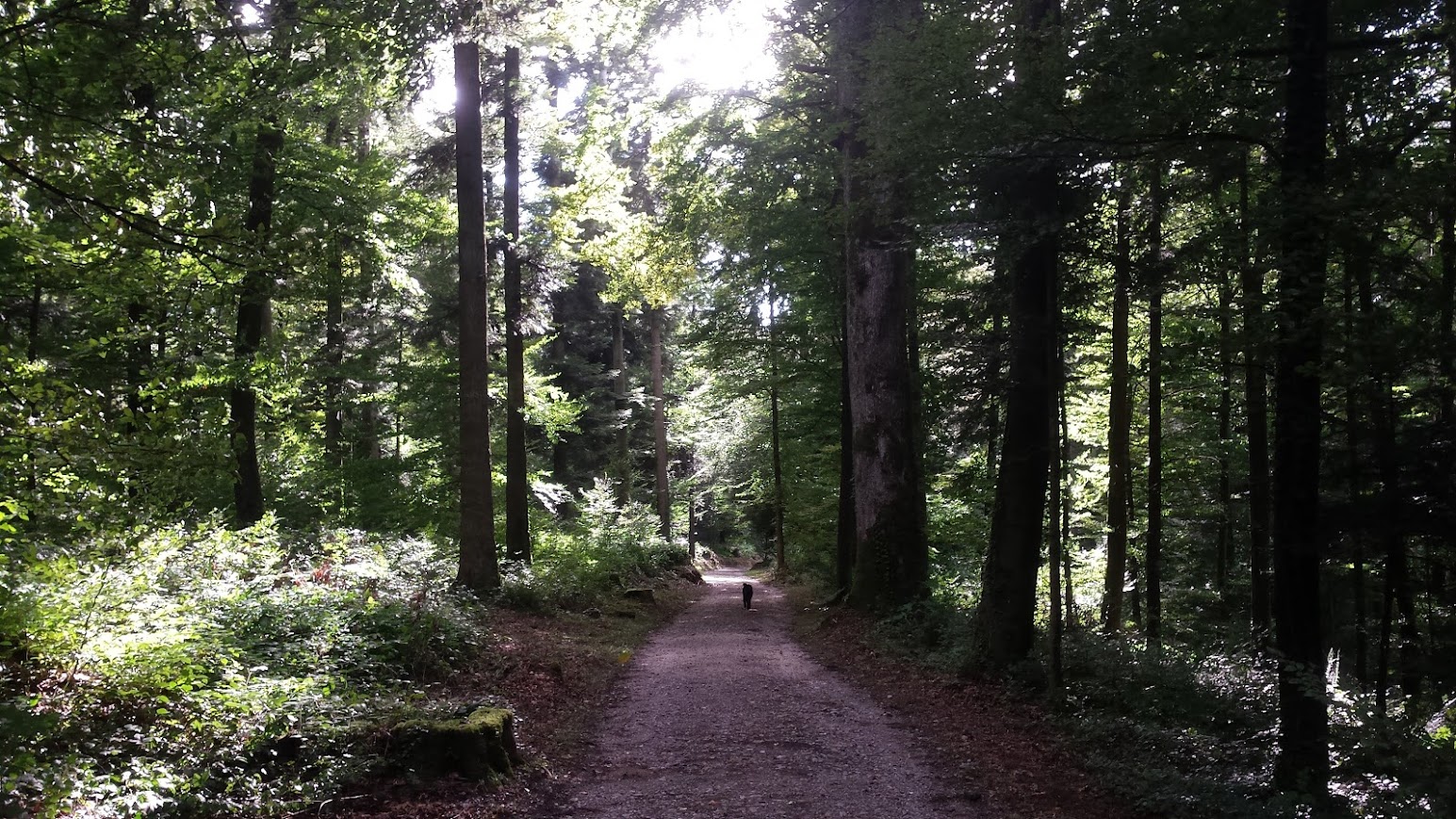 «Unser Kapital sind die Böden»
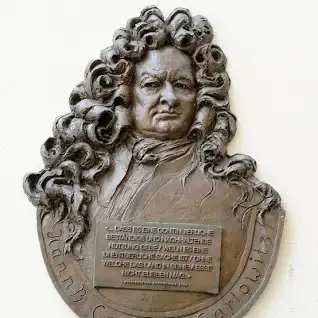 Hans Carl von Carlowitz (1645 - 1714) war kurfürstlich sächsischer Kammerrat und Oberberghauptmann. Er prägte als erster den Begriff der "Nachhaltigkeit". 

„nur so viel Holz schlagen  - wie nachwächst“
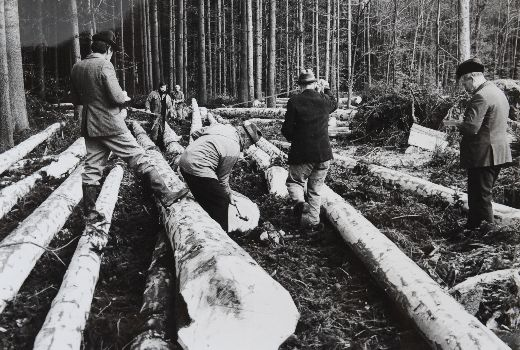 1805 –
1982
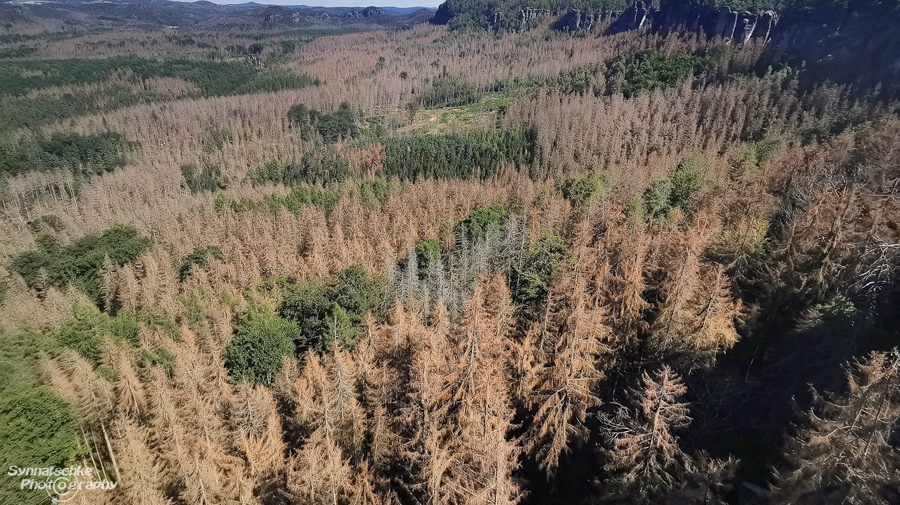 1983
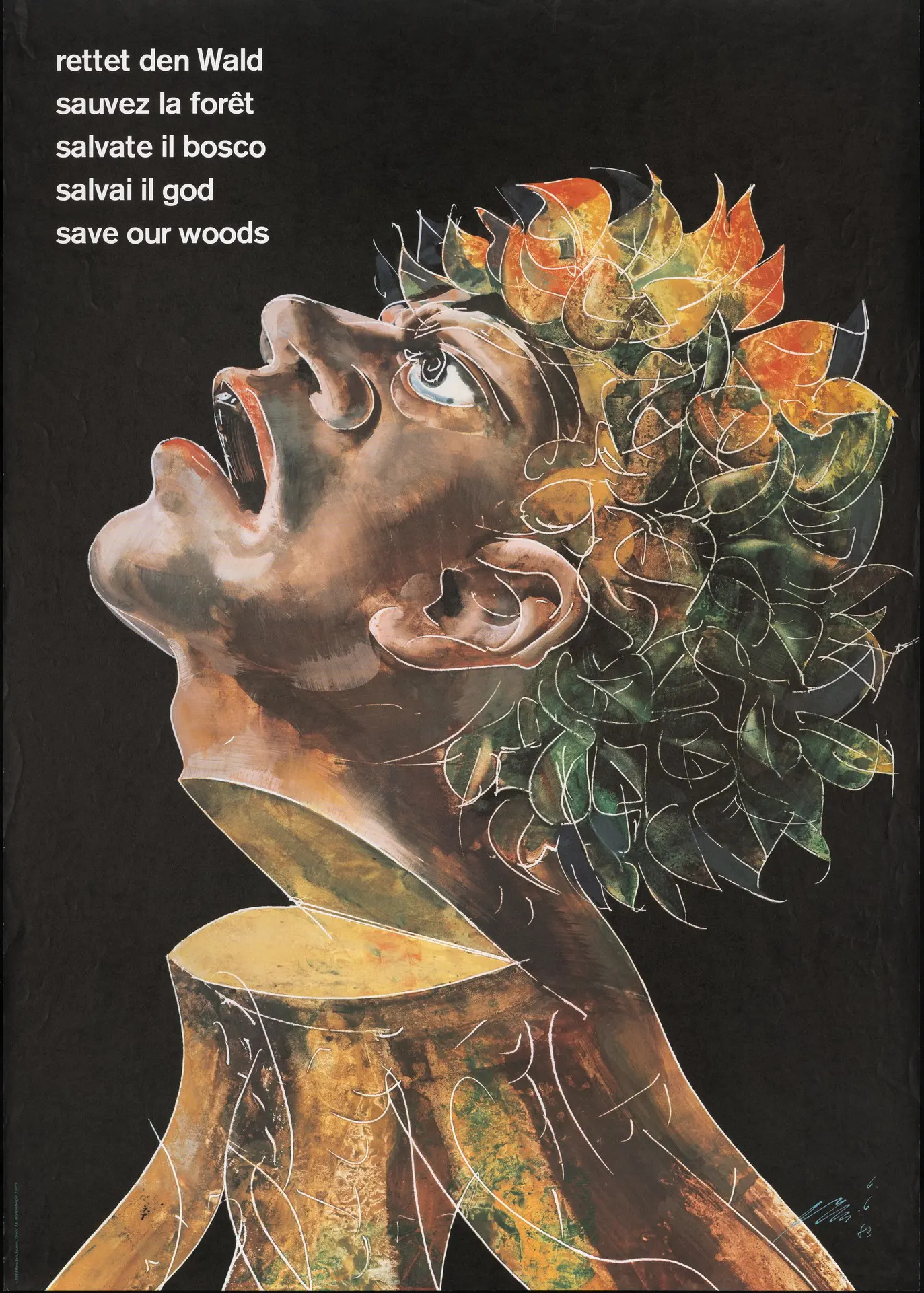 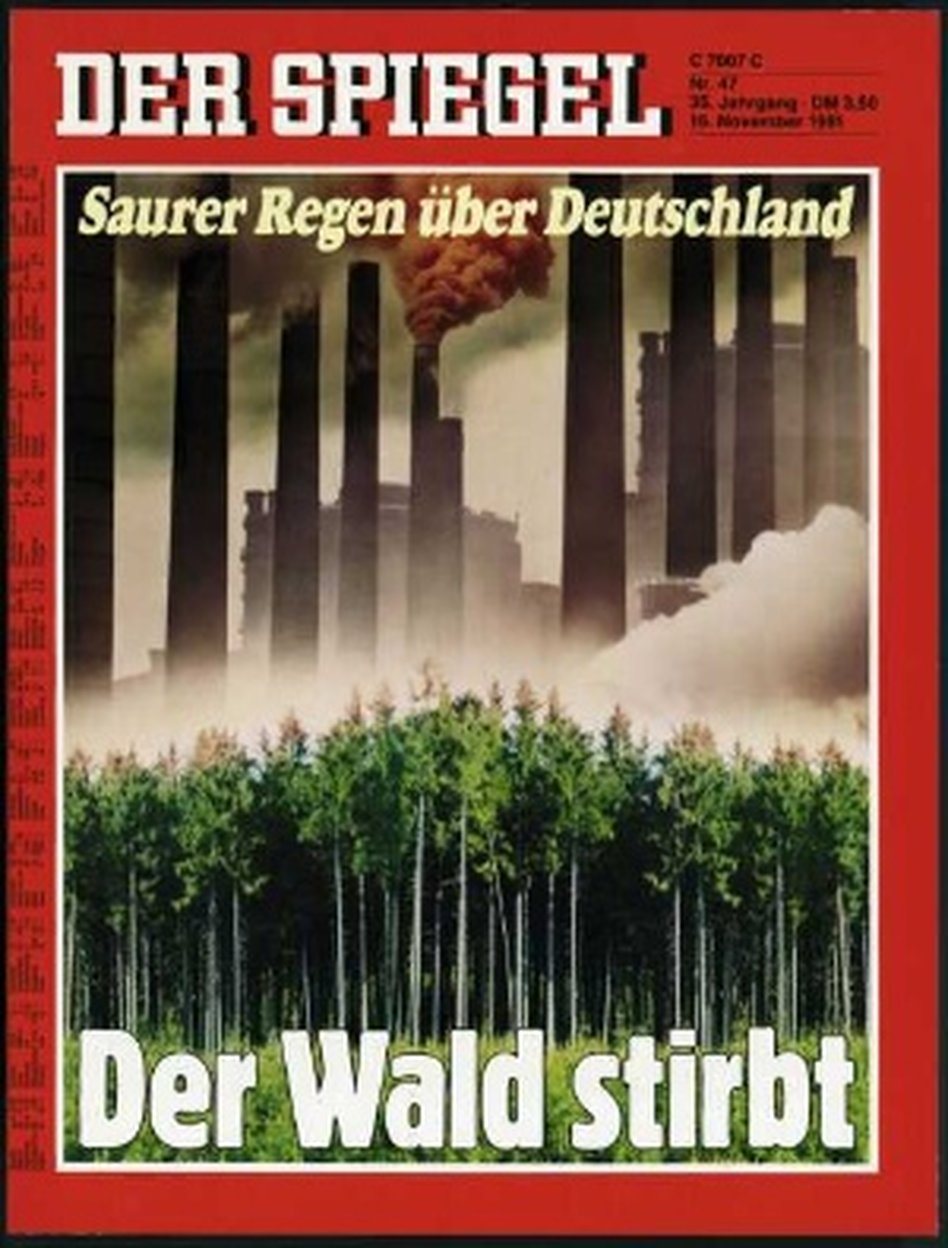 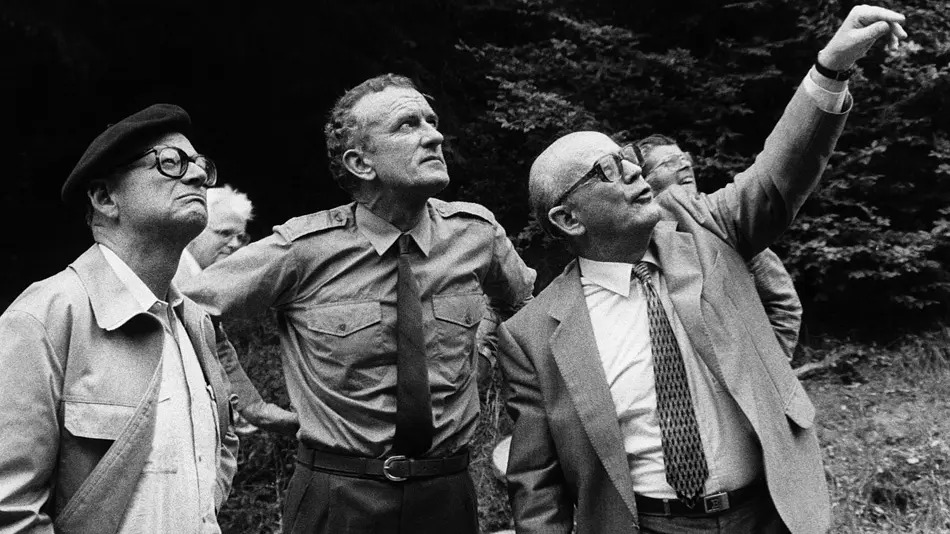 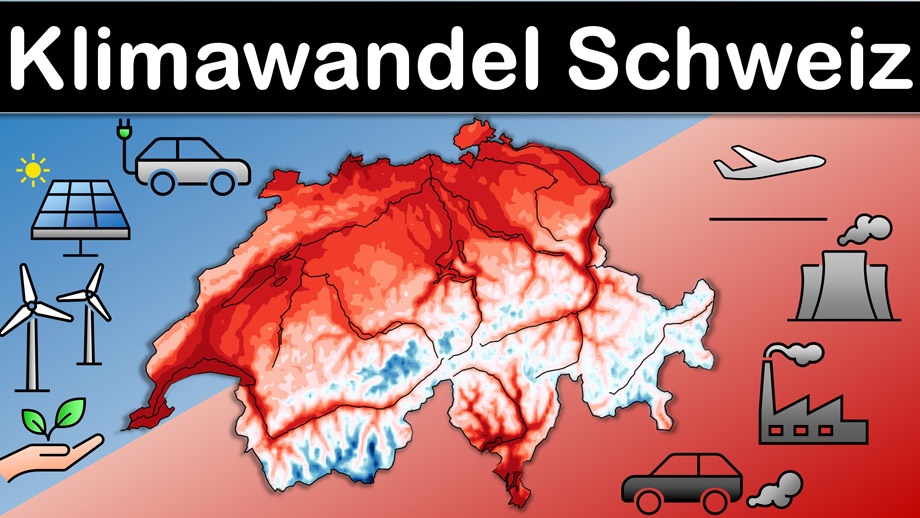 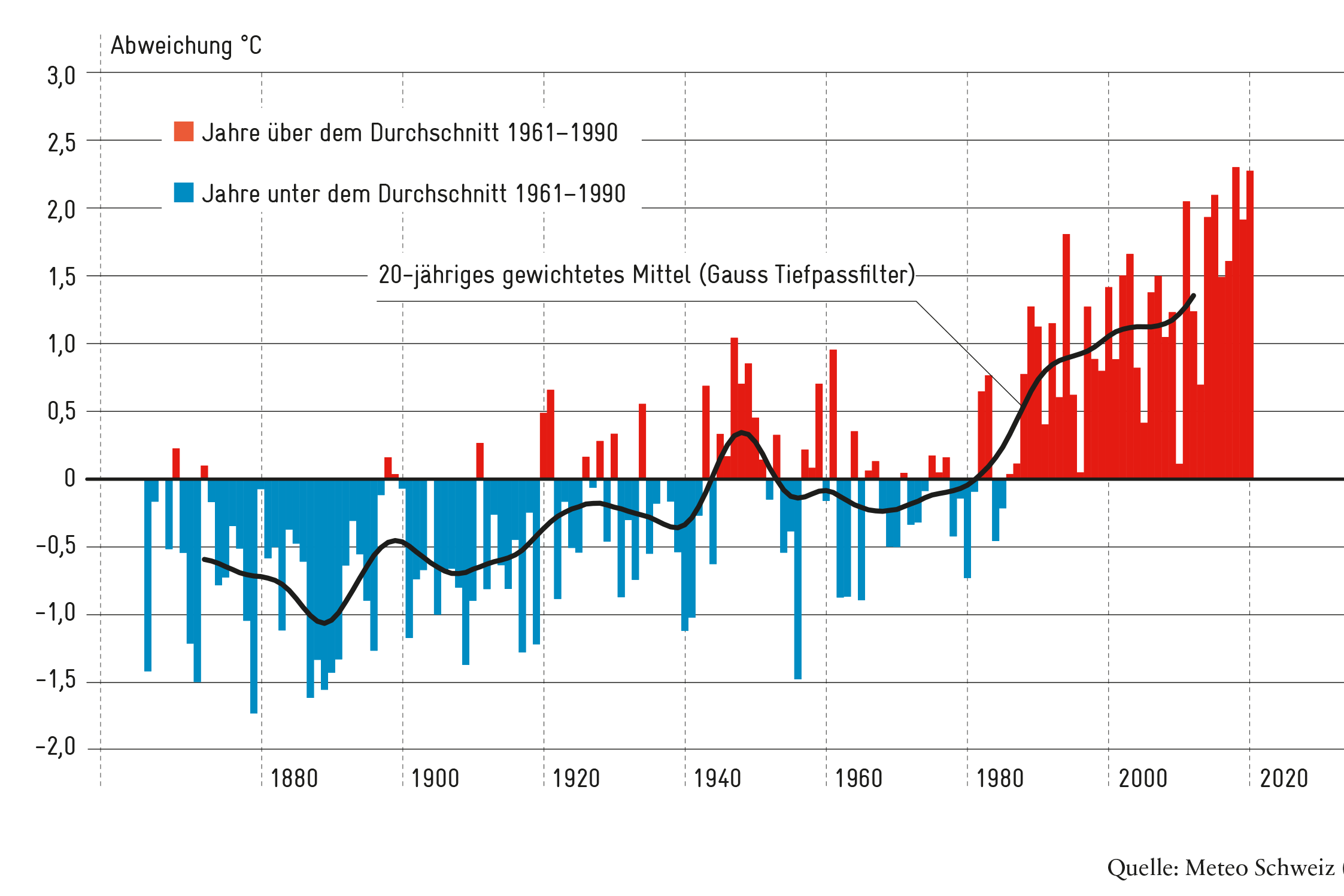 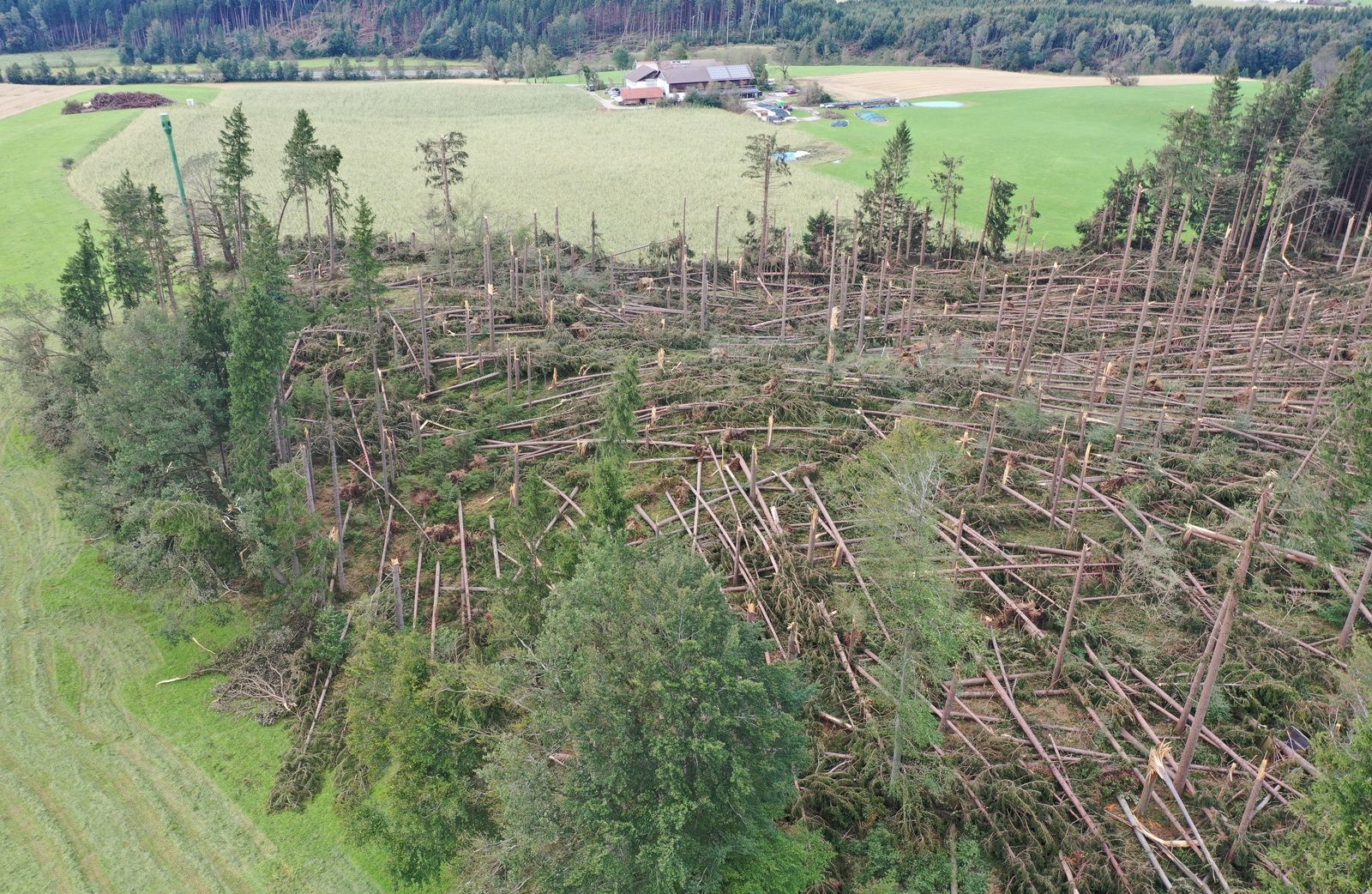 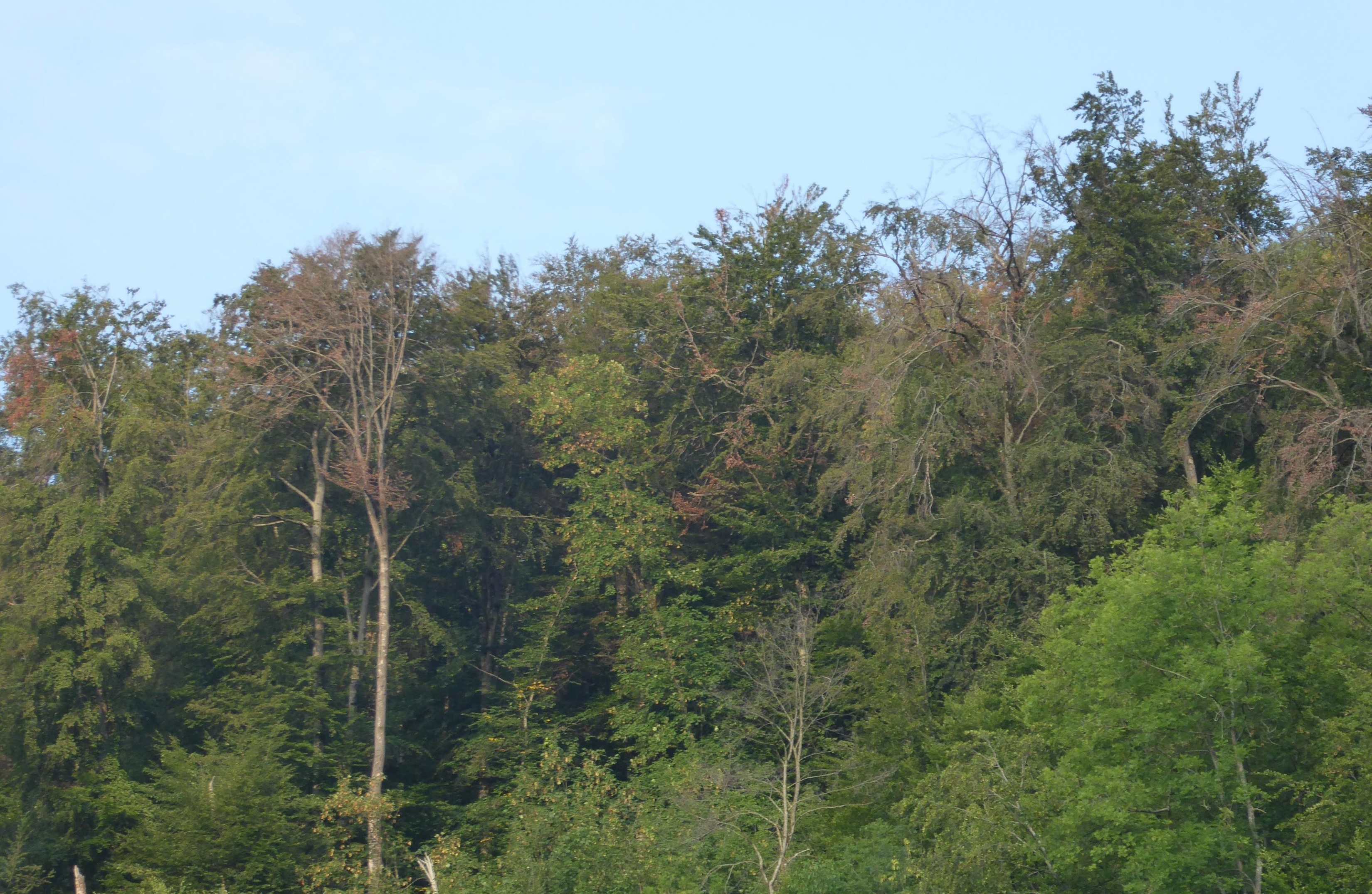 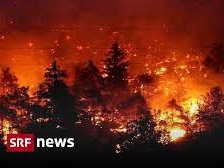 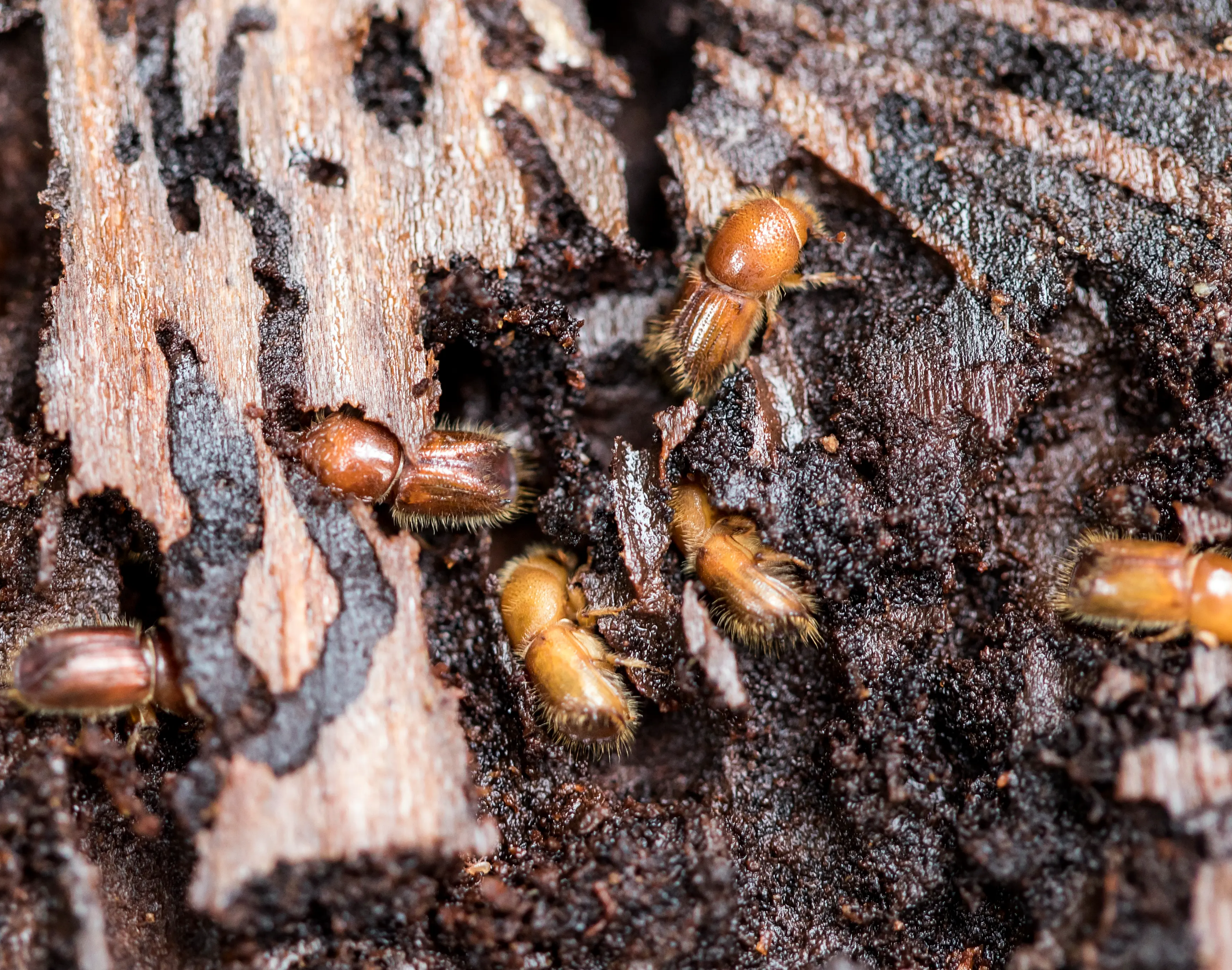 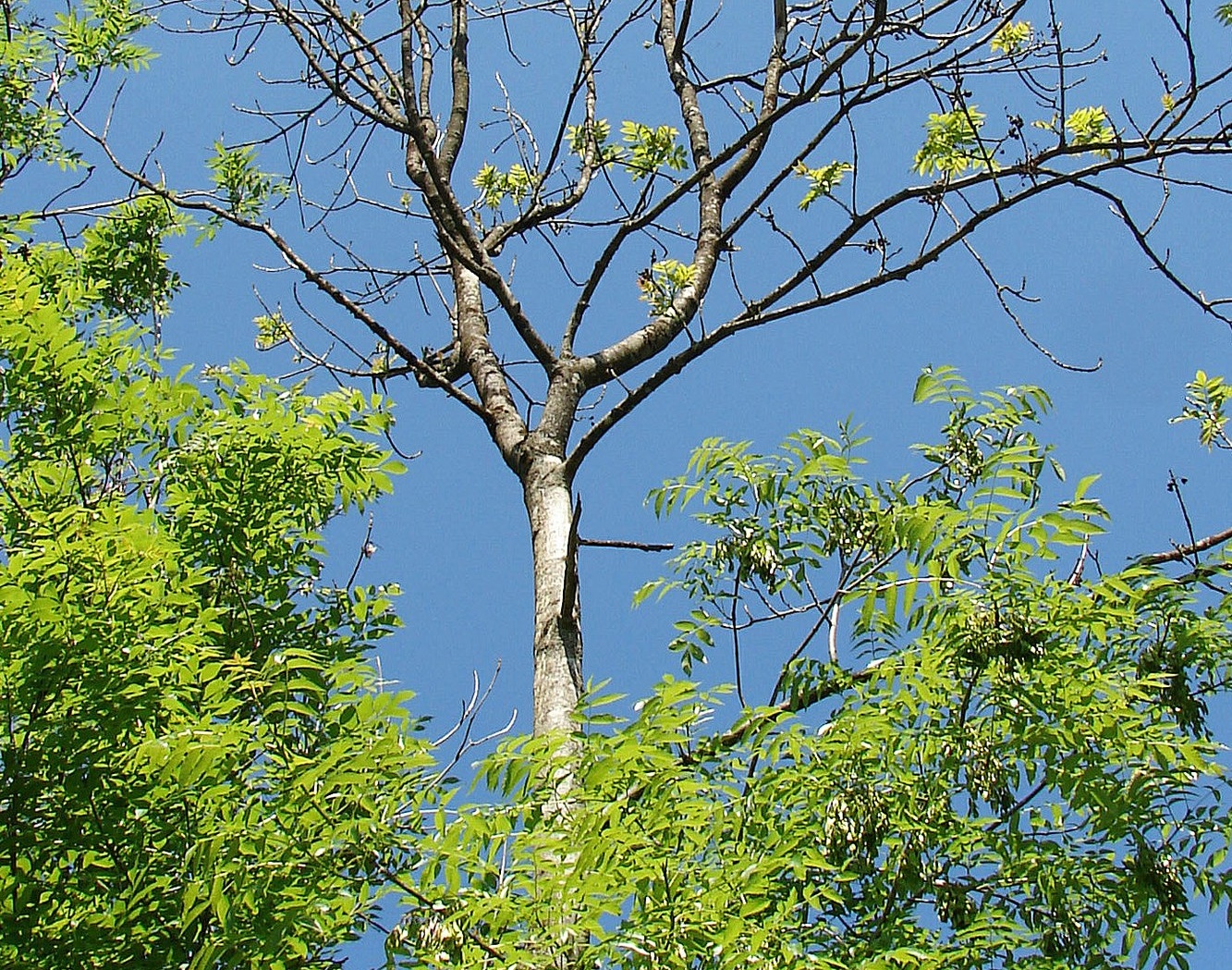 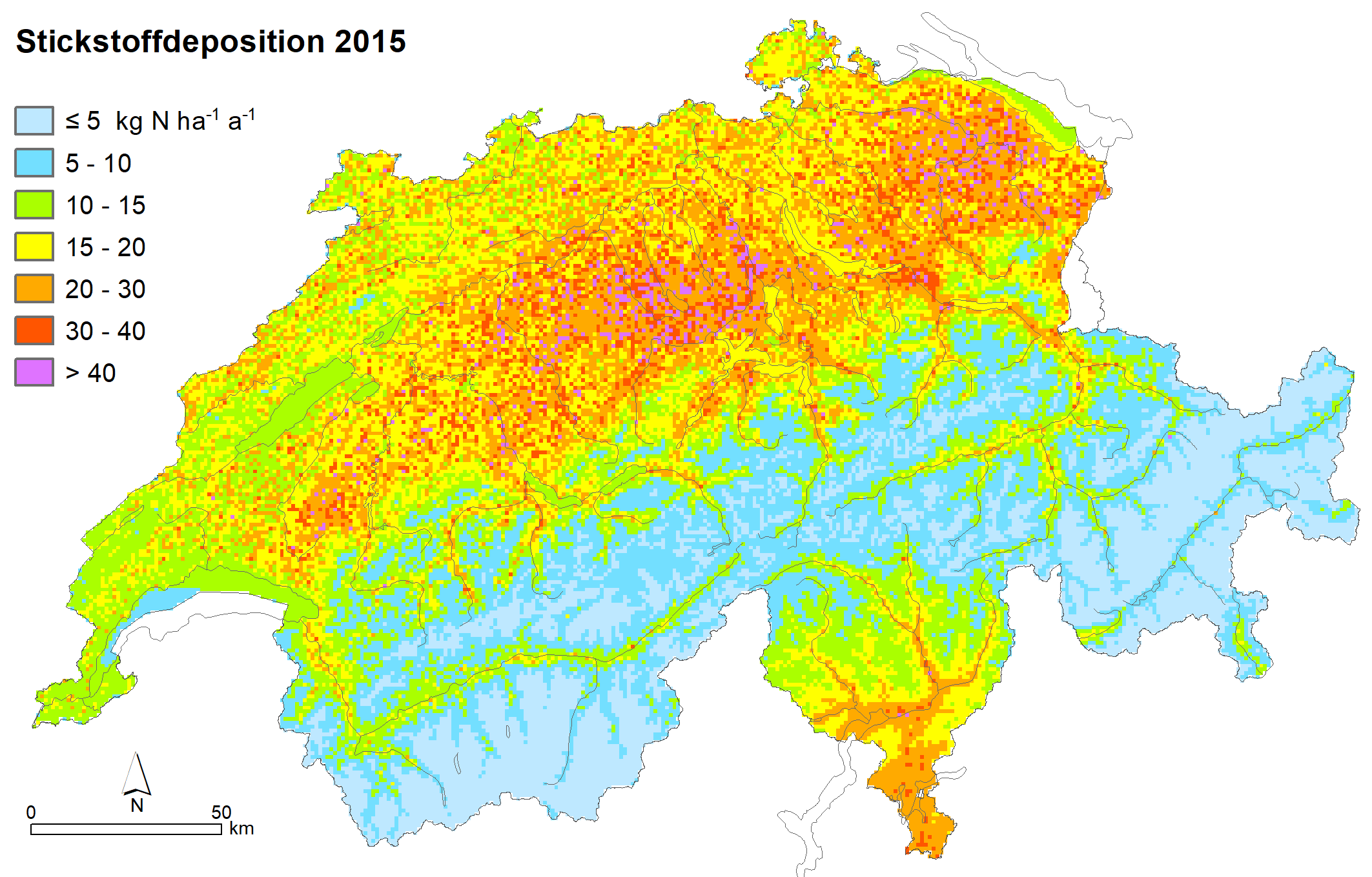 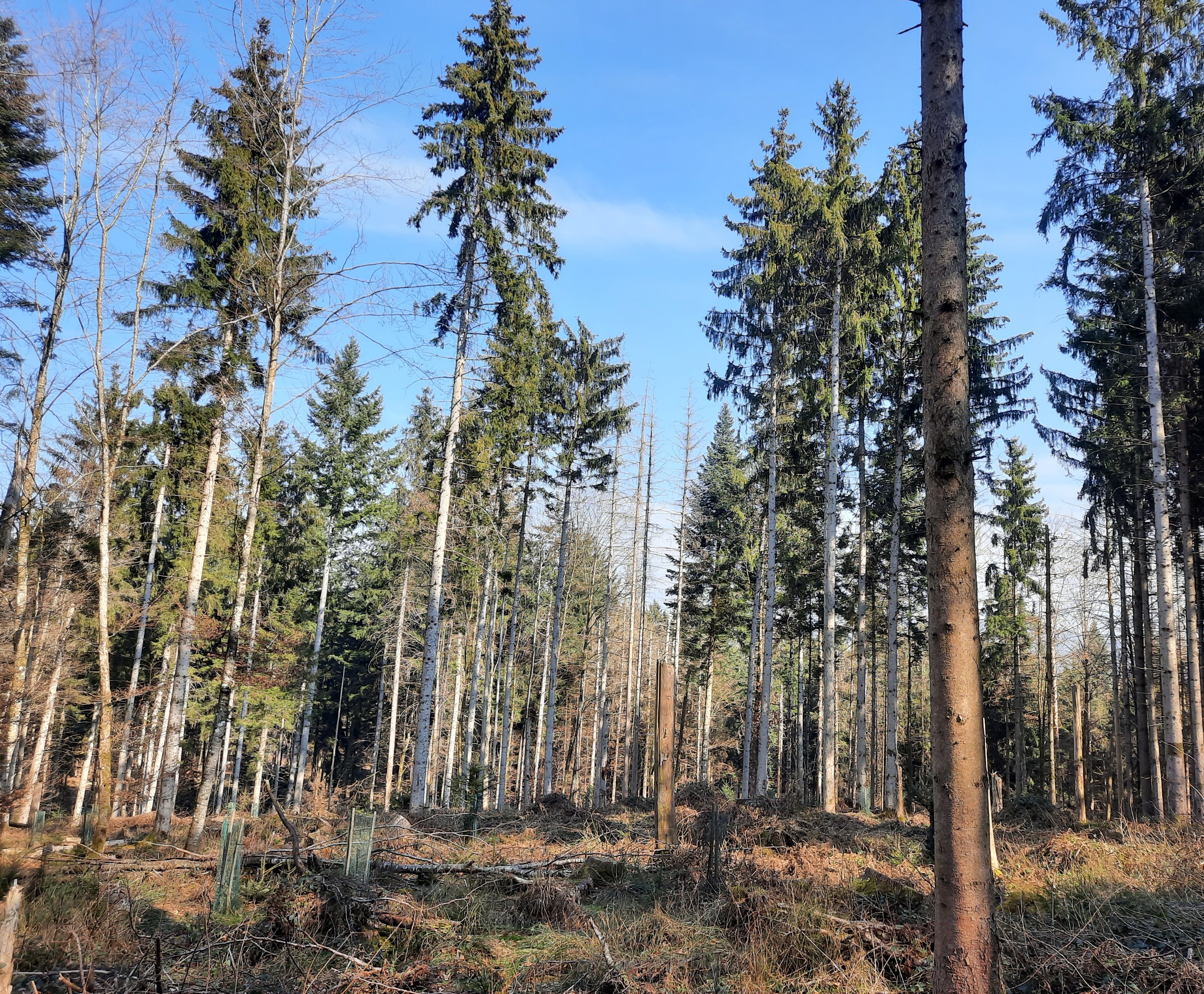 Fichte
Käferbefall

Ursache:
Sturmereignis
Schneedruck
Wassernot
Monokultur
kleine Kronen
CO2 Eintrag
Vitalität
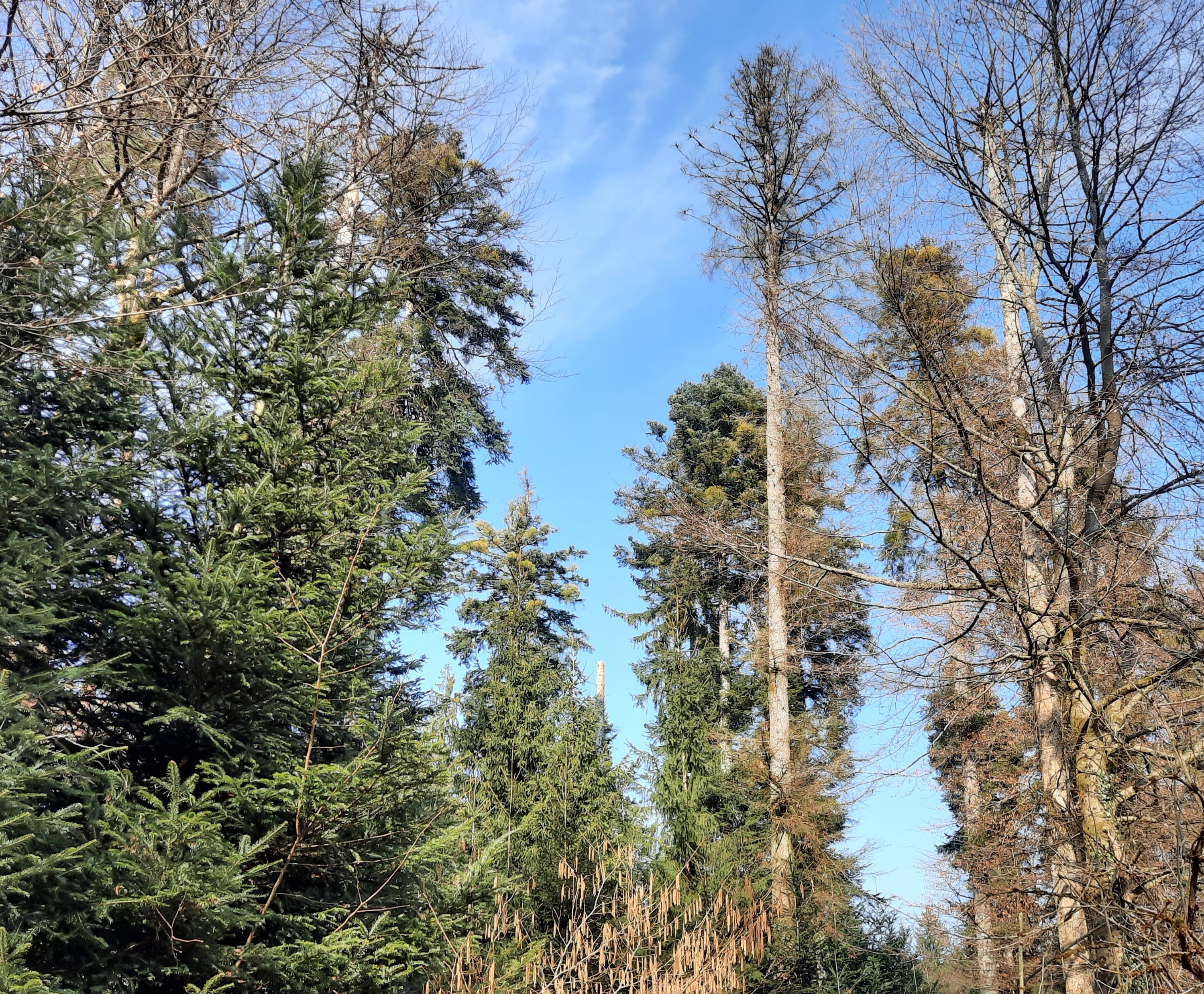 Weisstanne
 Absterben durch Trockenstress

Ursache:
Zu wenig Wasser
Falscher Standort
Mistelbefall
CO2 Eintrag
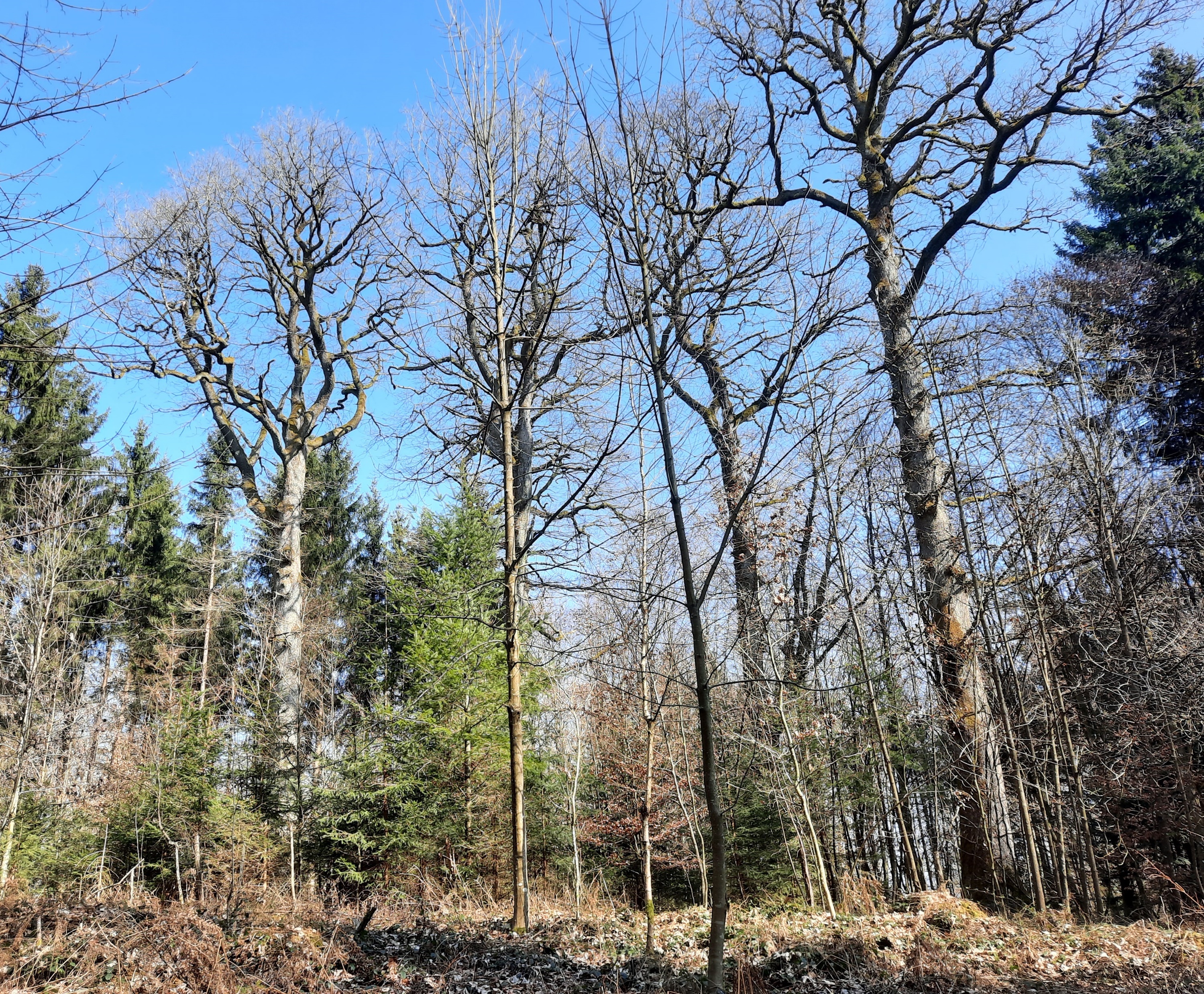 Fazit:

Sämtliche Baumarten
(Auch Eichen und Kastanien)
leiden unter den
Witterungsextremen.
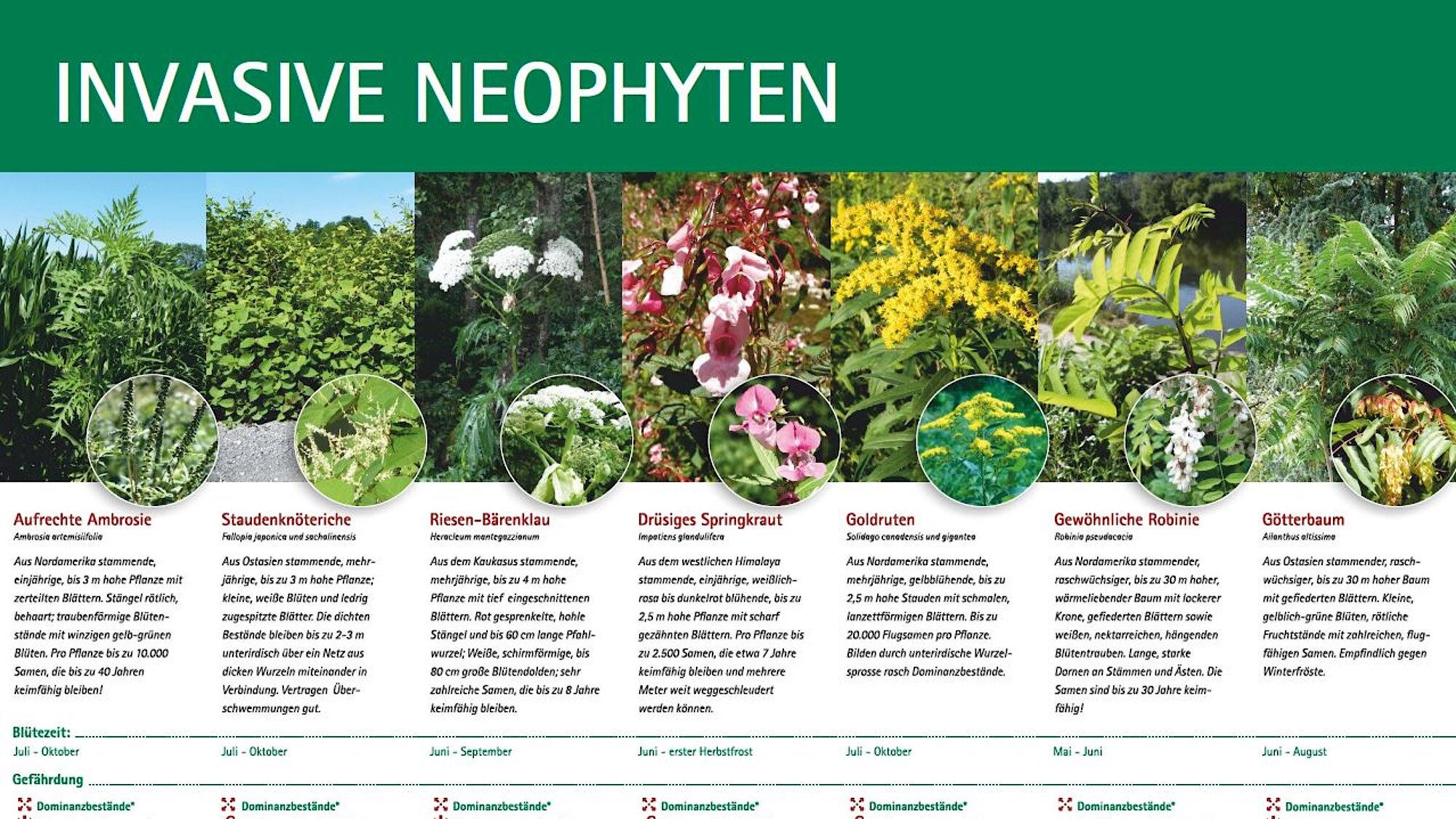 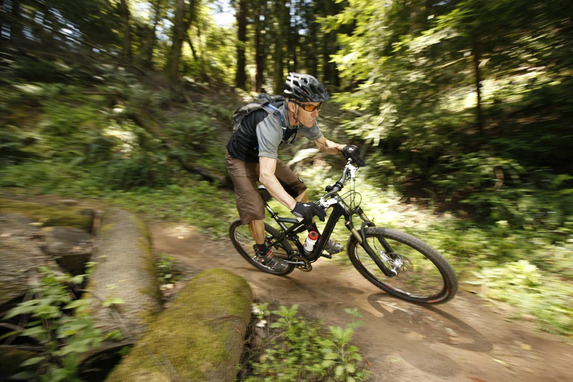 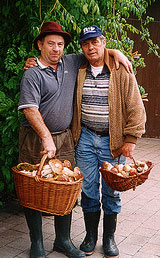 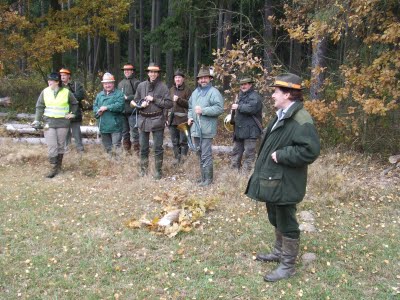 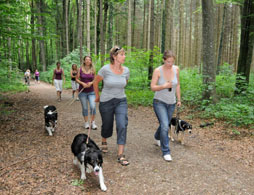 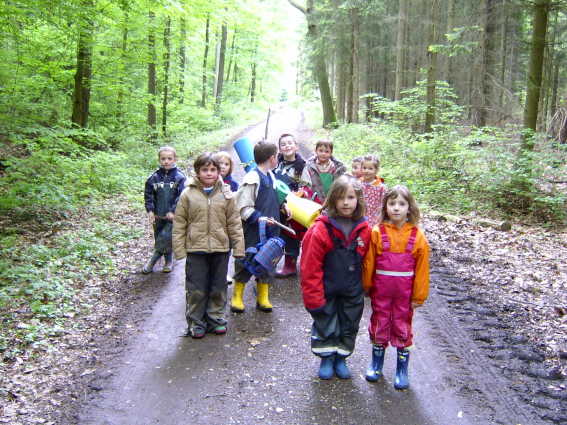 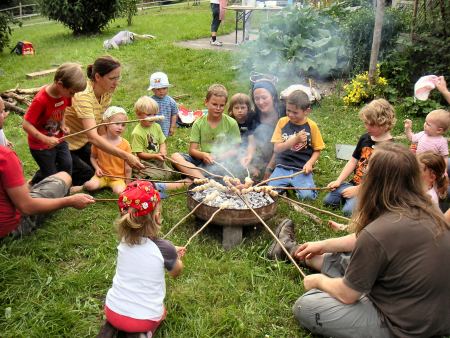 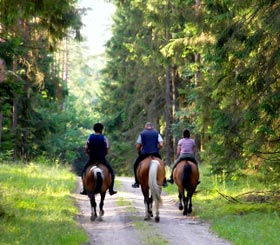 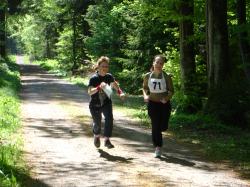 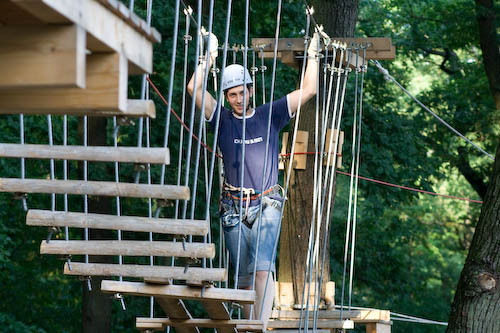 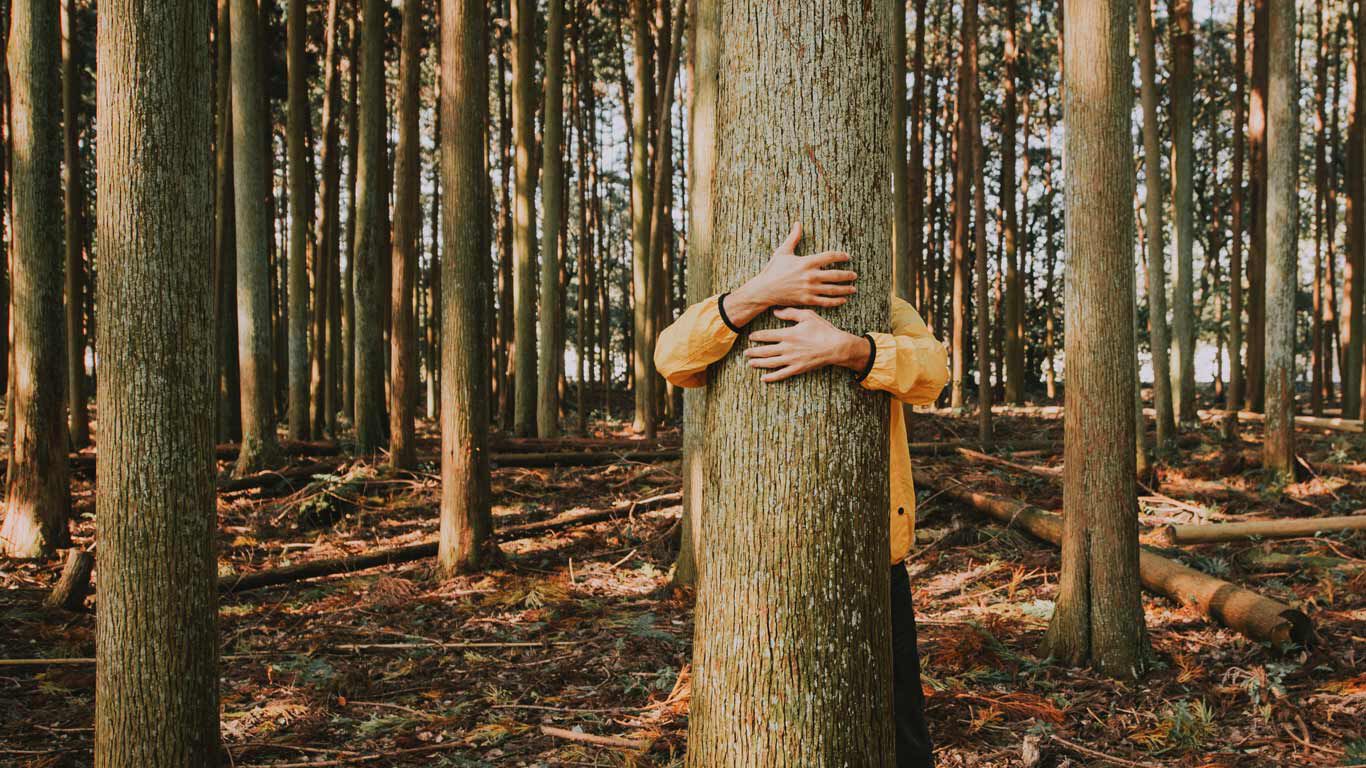 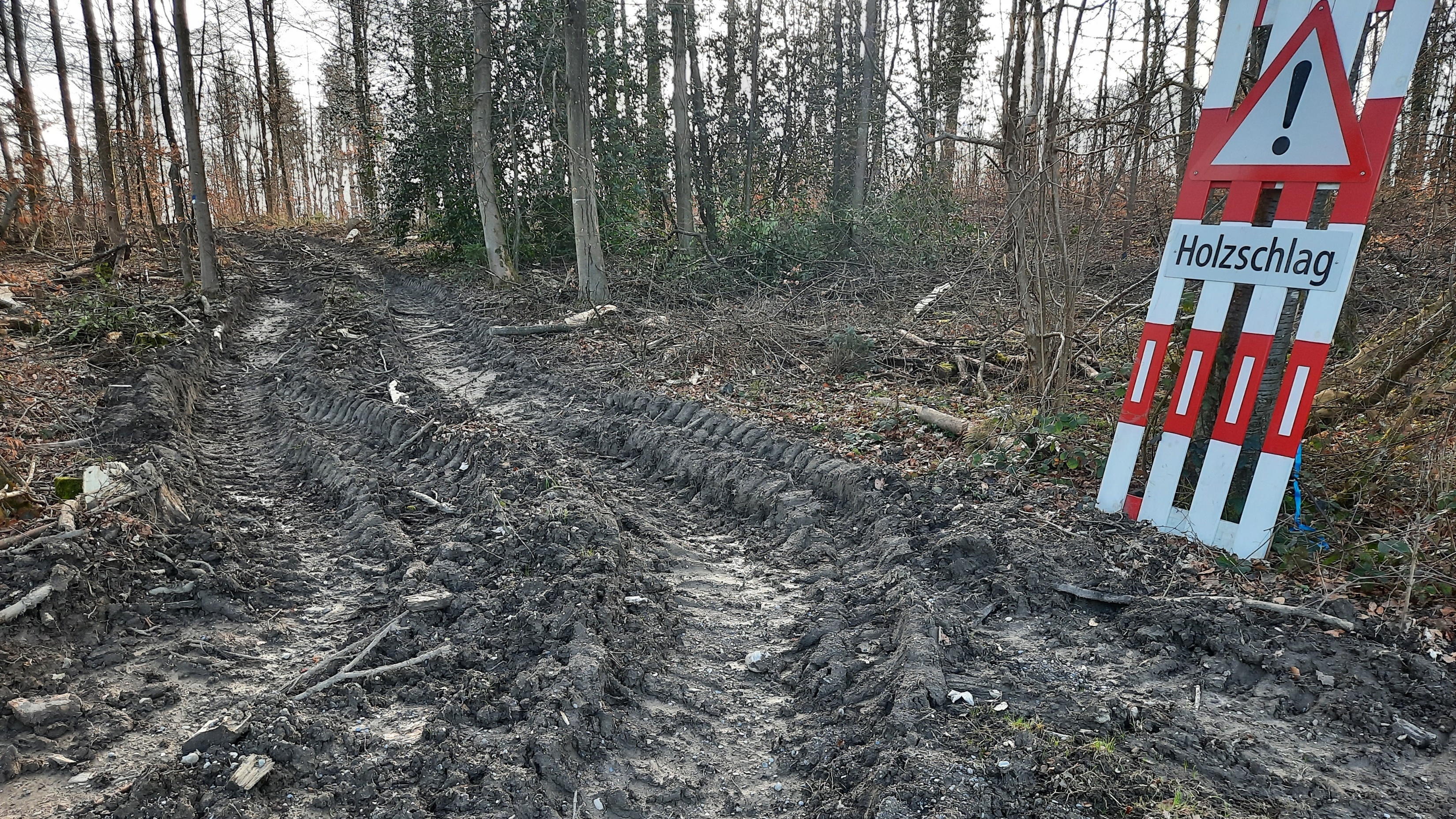 1999 Lothar
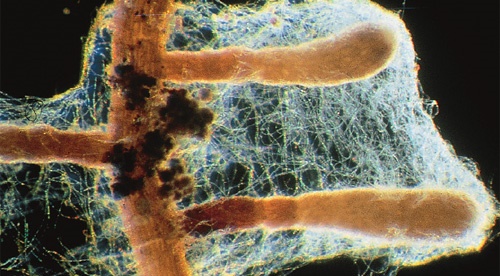 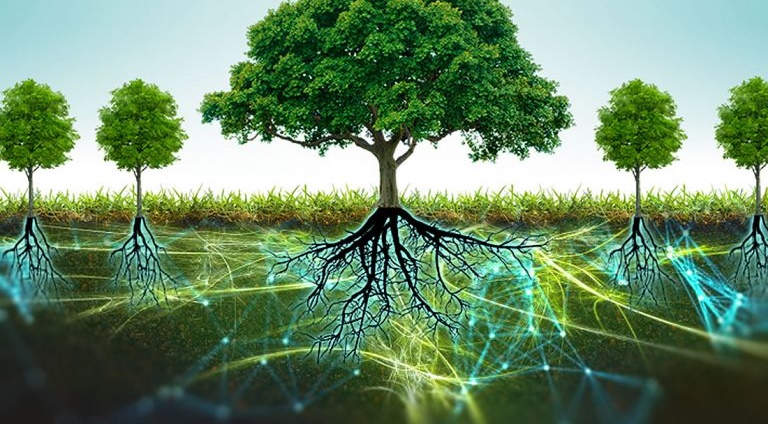 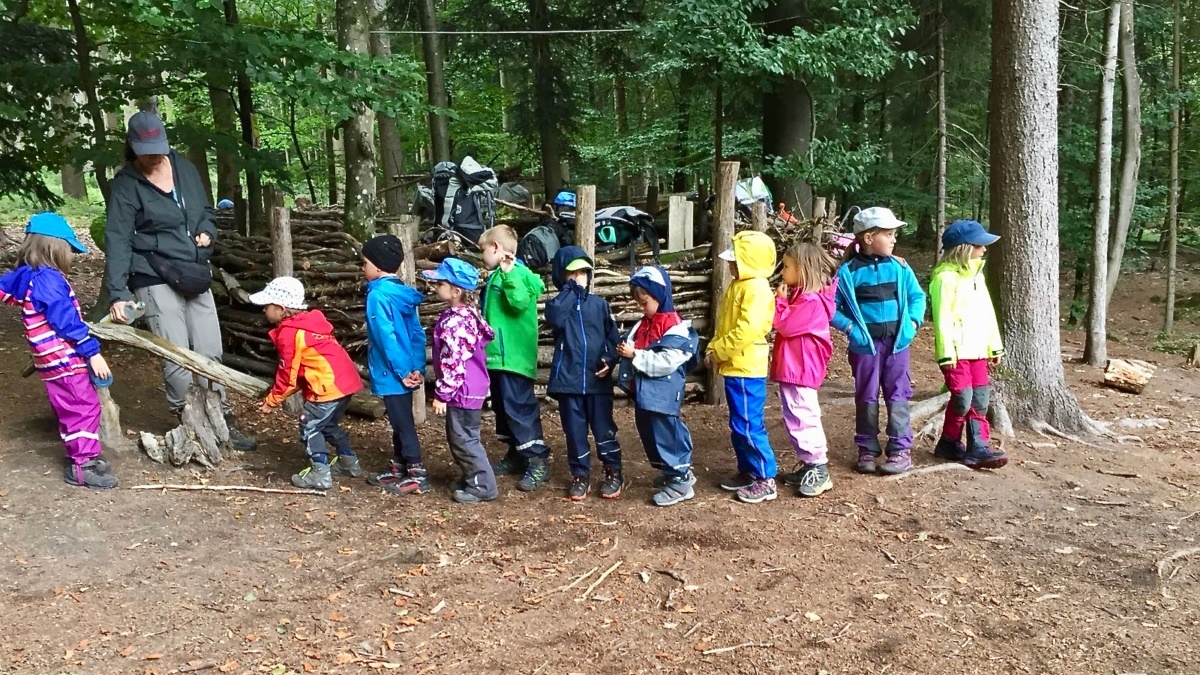 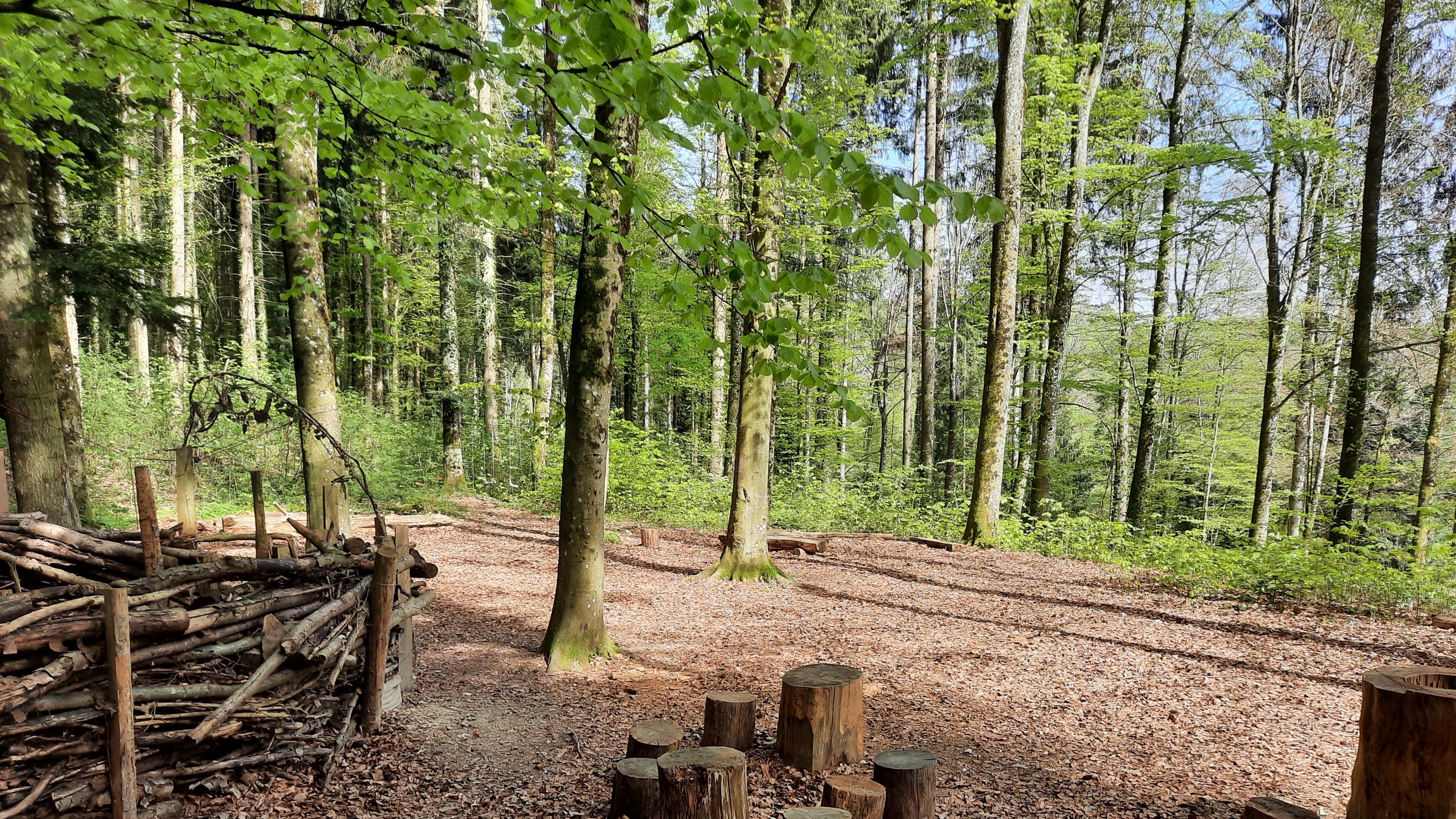 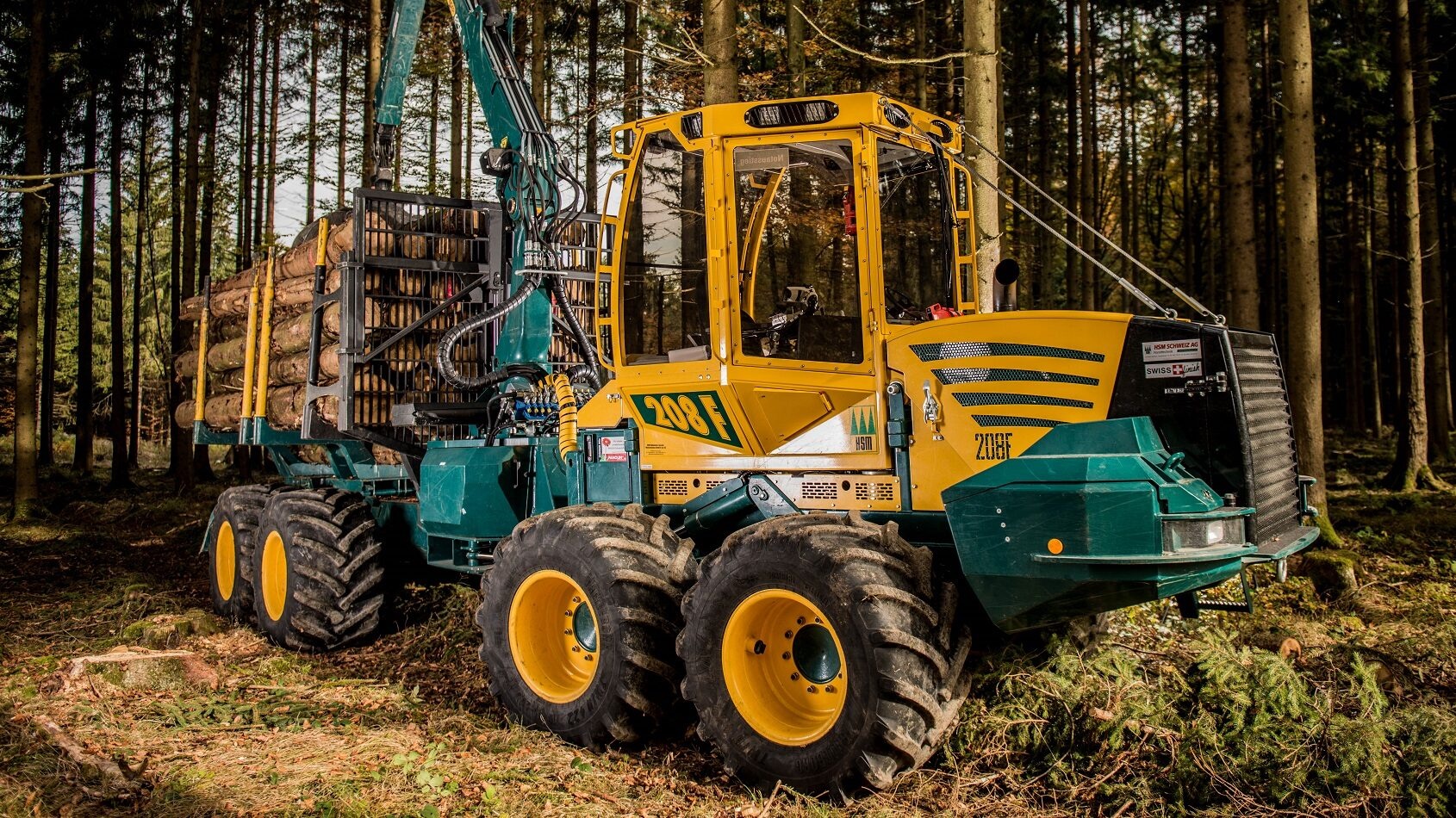 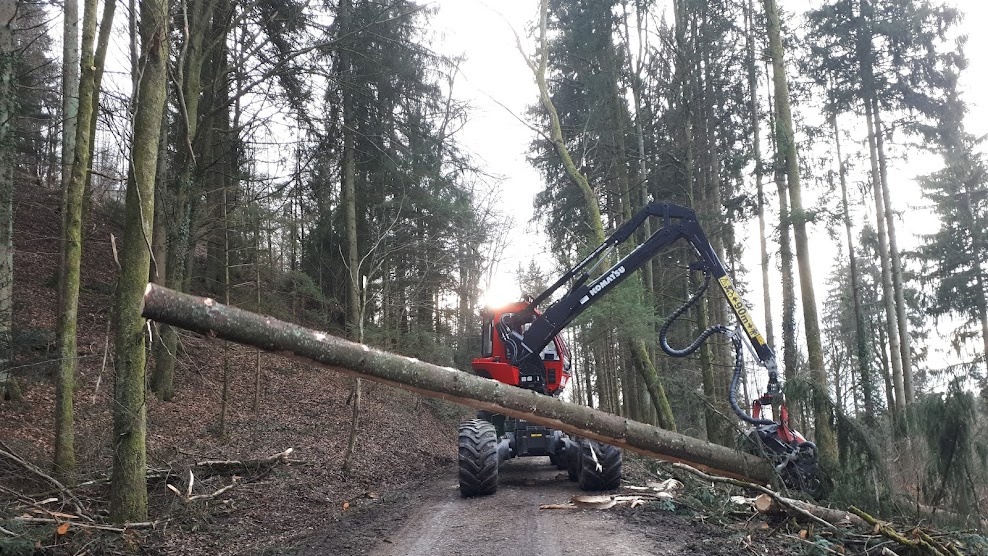 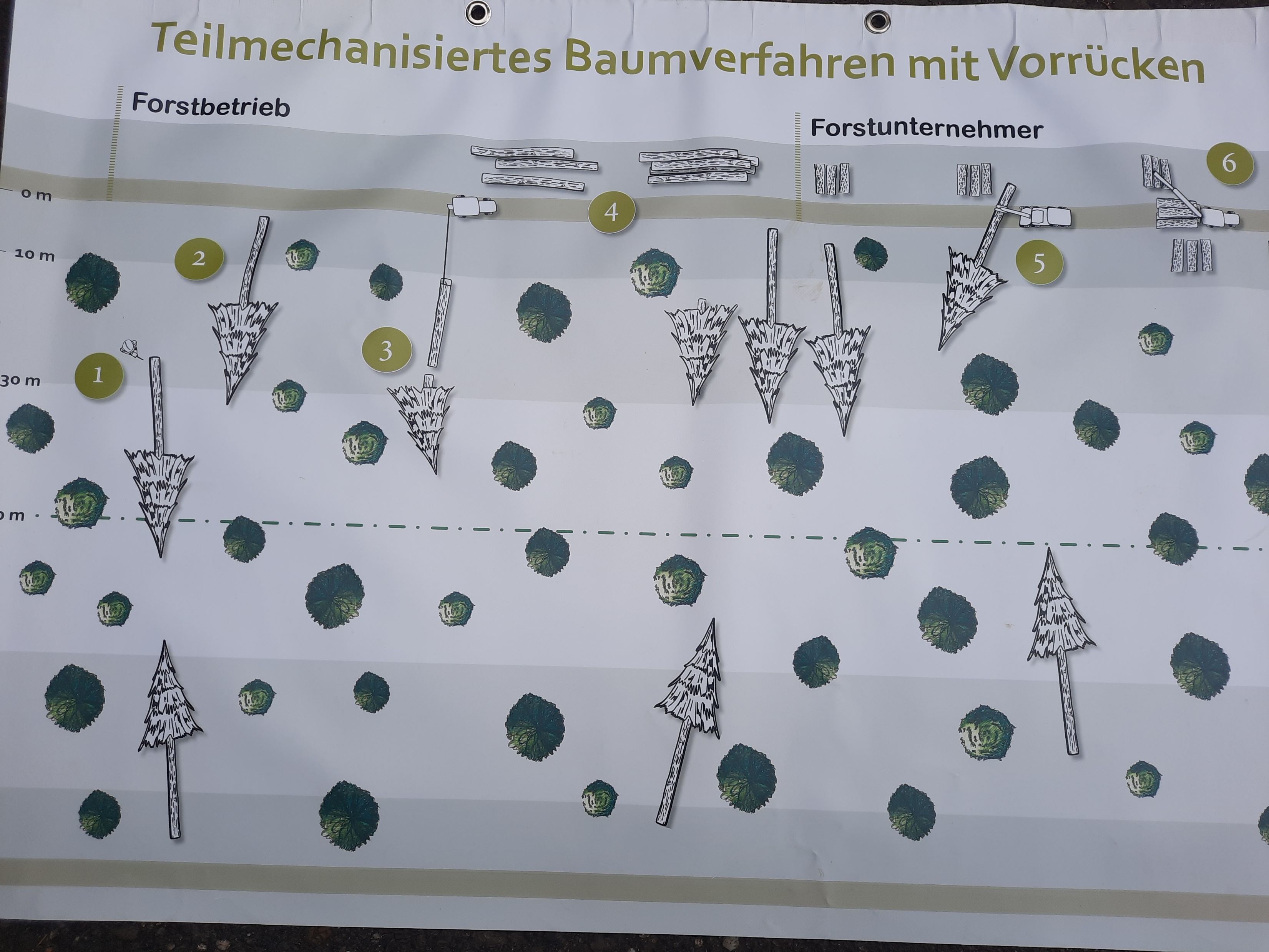 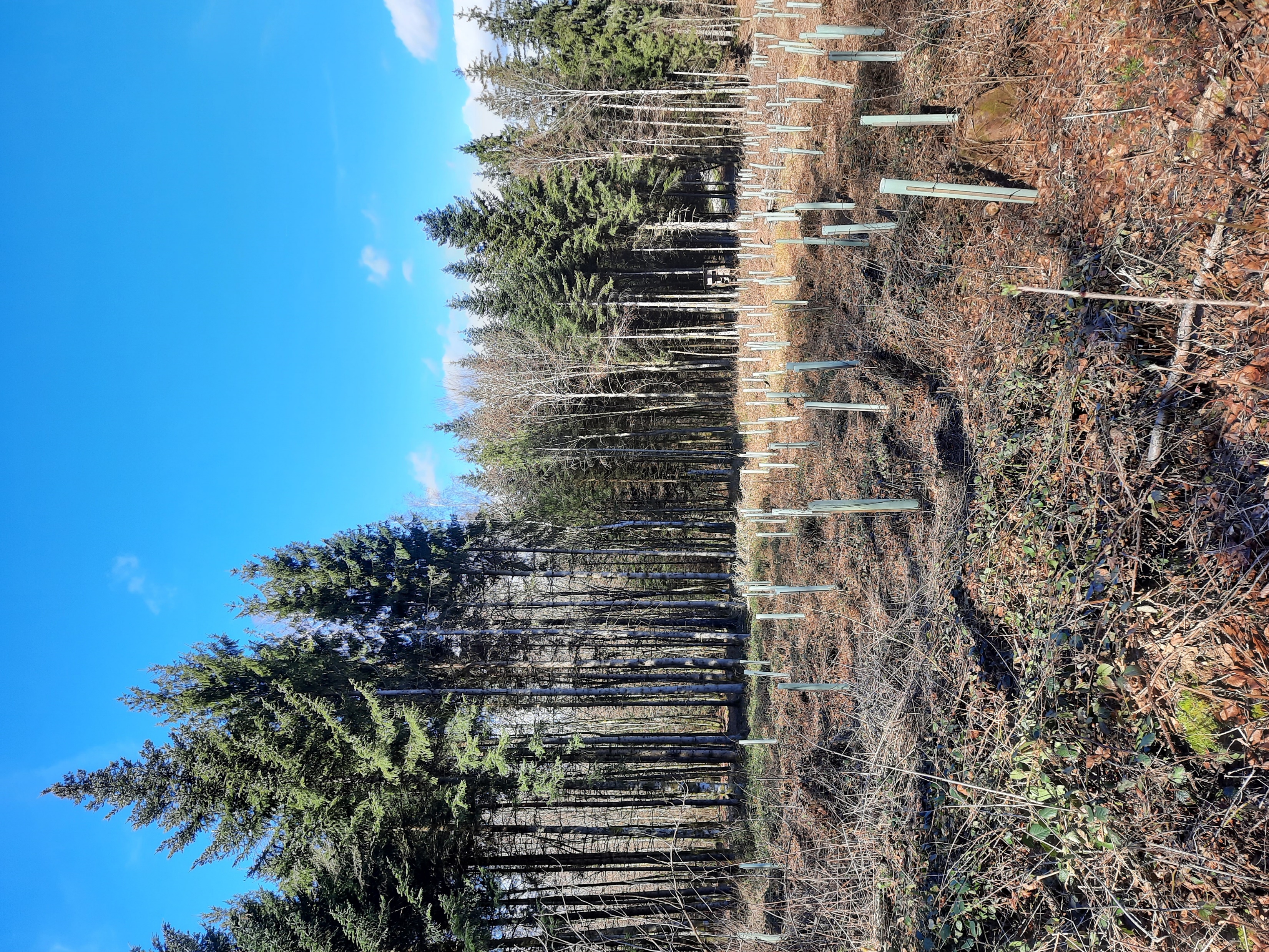 Faktoren die dem Wald zusätzlich stressen

Monokulturen 
Falscher Waldbau (zu starke Eingriffe)
Schaffung von Steilrändern
Künstliche Verjüngung (Kirsche, Nussbaum)
Befahren der Waldböden
Unterlassen natürlicher Abläufe
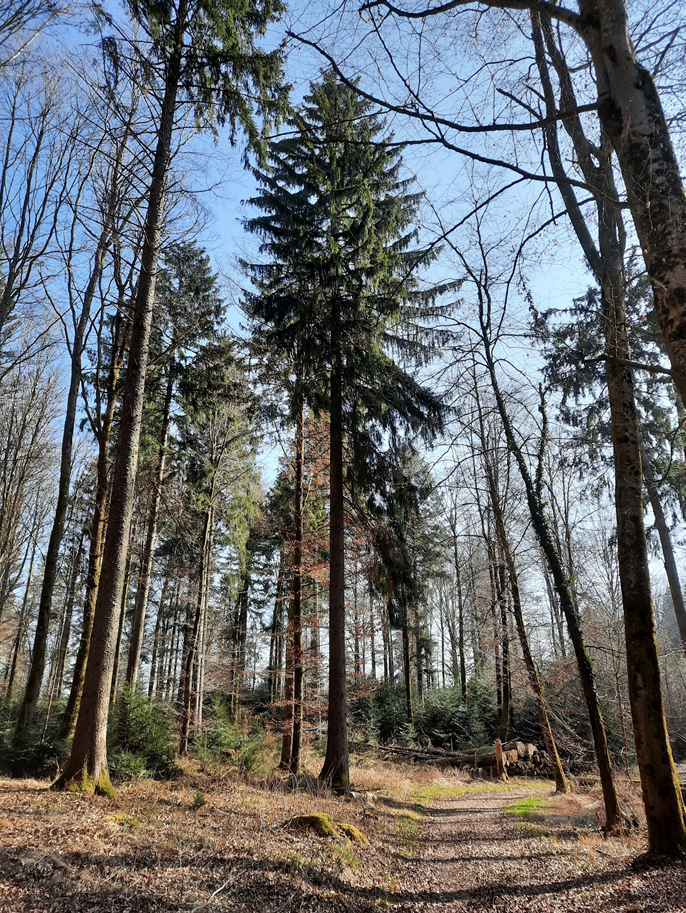 Welches sind die Vitalsten Bäume?

Bäume mit grossen Kronen
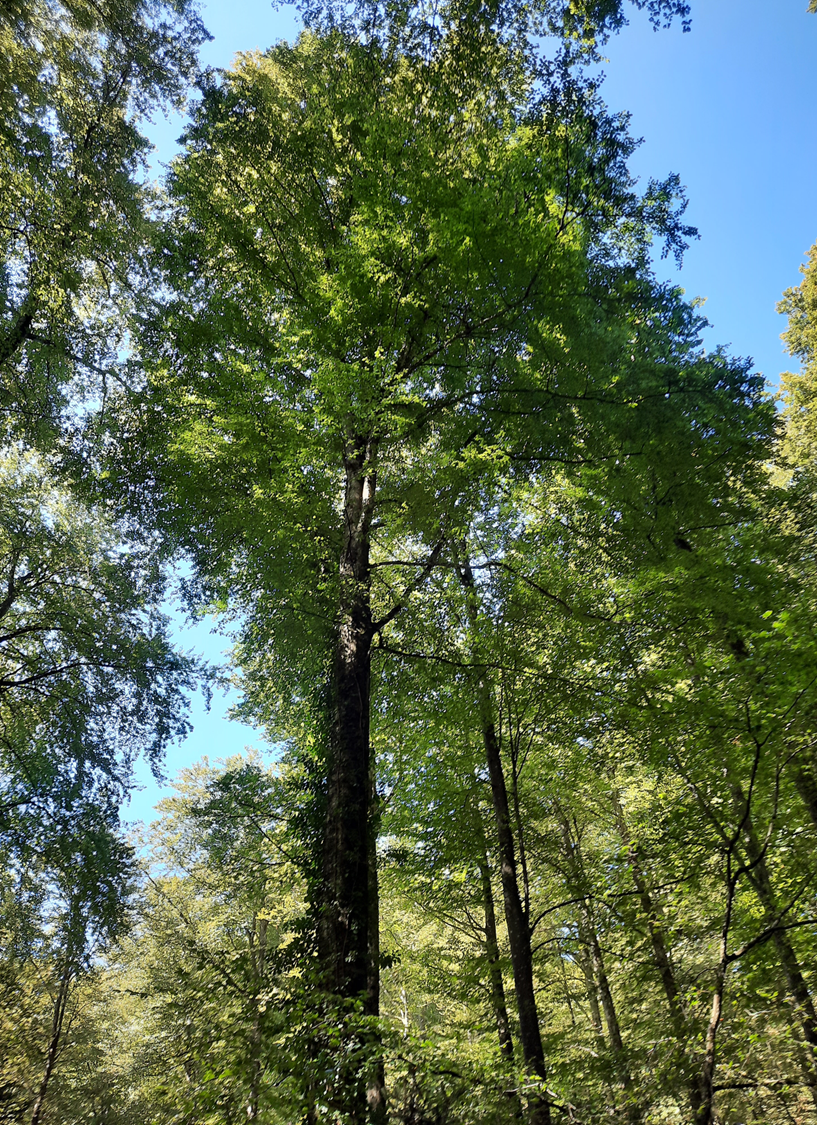 Welches sind die Vitalsten Bäume?

Bäume mit grossen Kronen
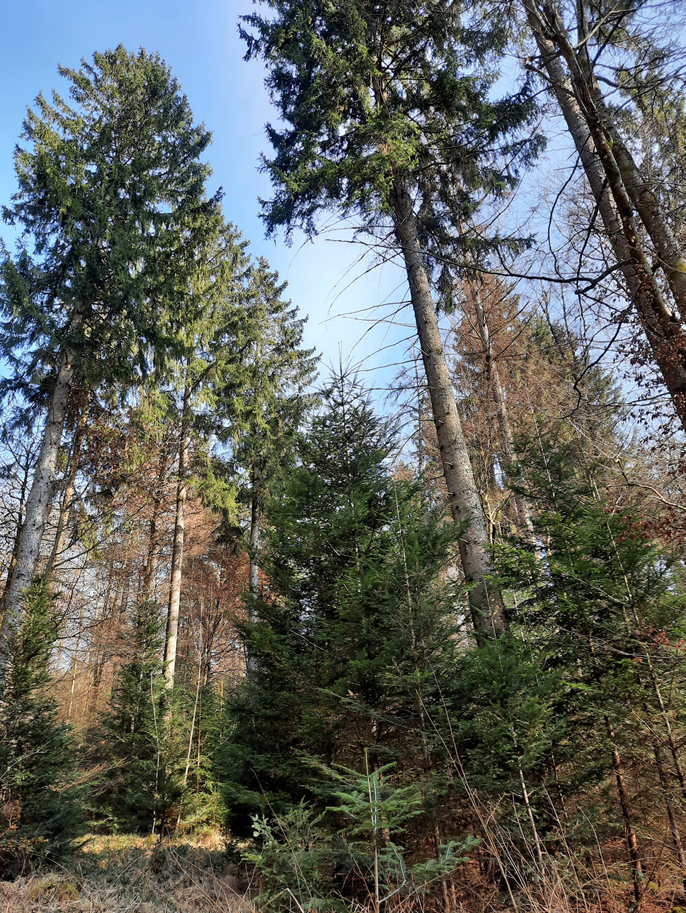 Welches sind die Vitalsten Bäume?

Bäume mit grossen Kronen
Bäume in stufigen Beständen
Welches sind die Vitalsten Bäume?

Bäume mit grossen Kronen
Bäume in stufigen Beständen 
Bäume aus natürlich, verjüngten Beständen
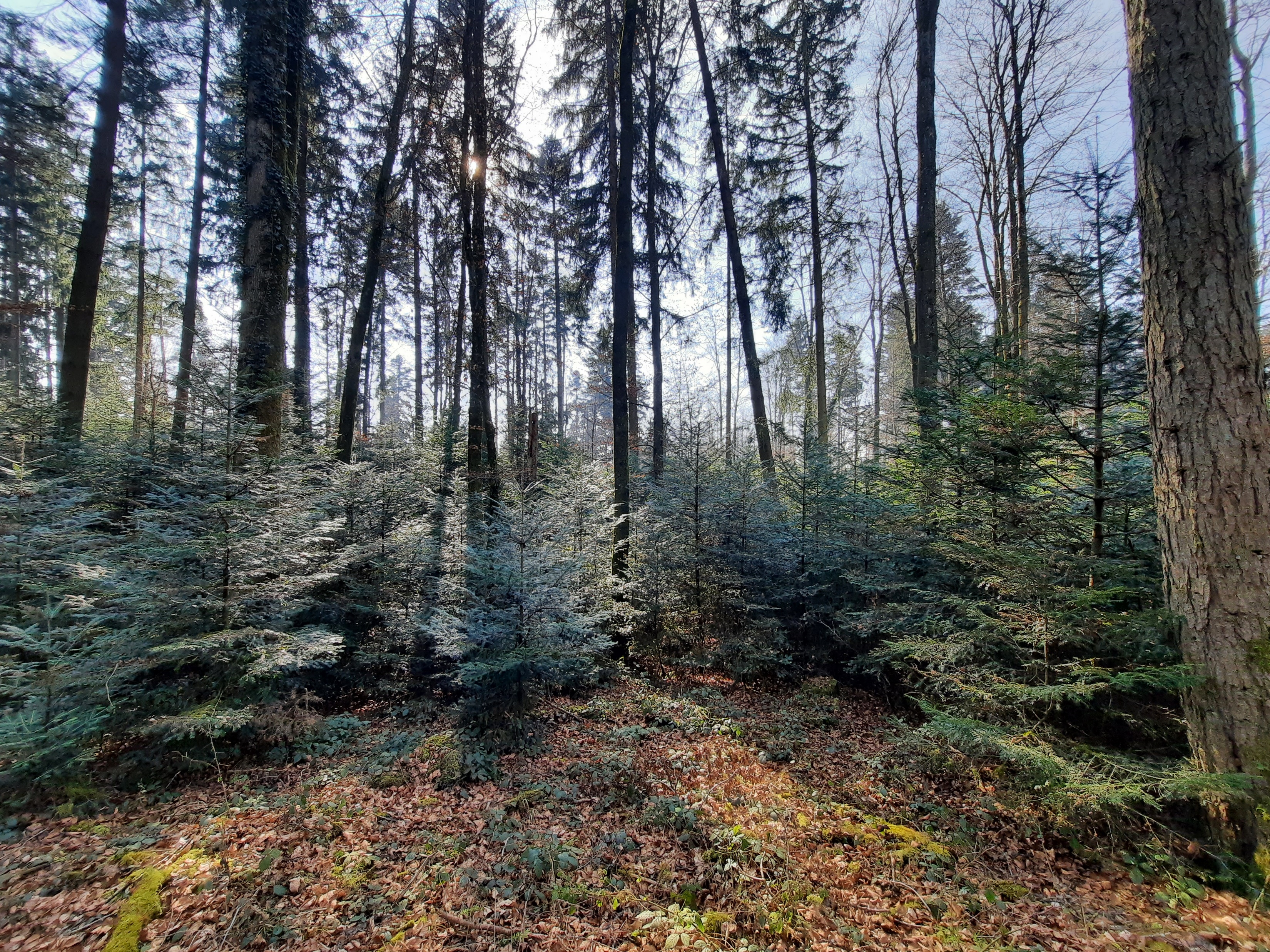 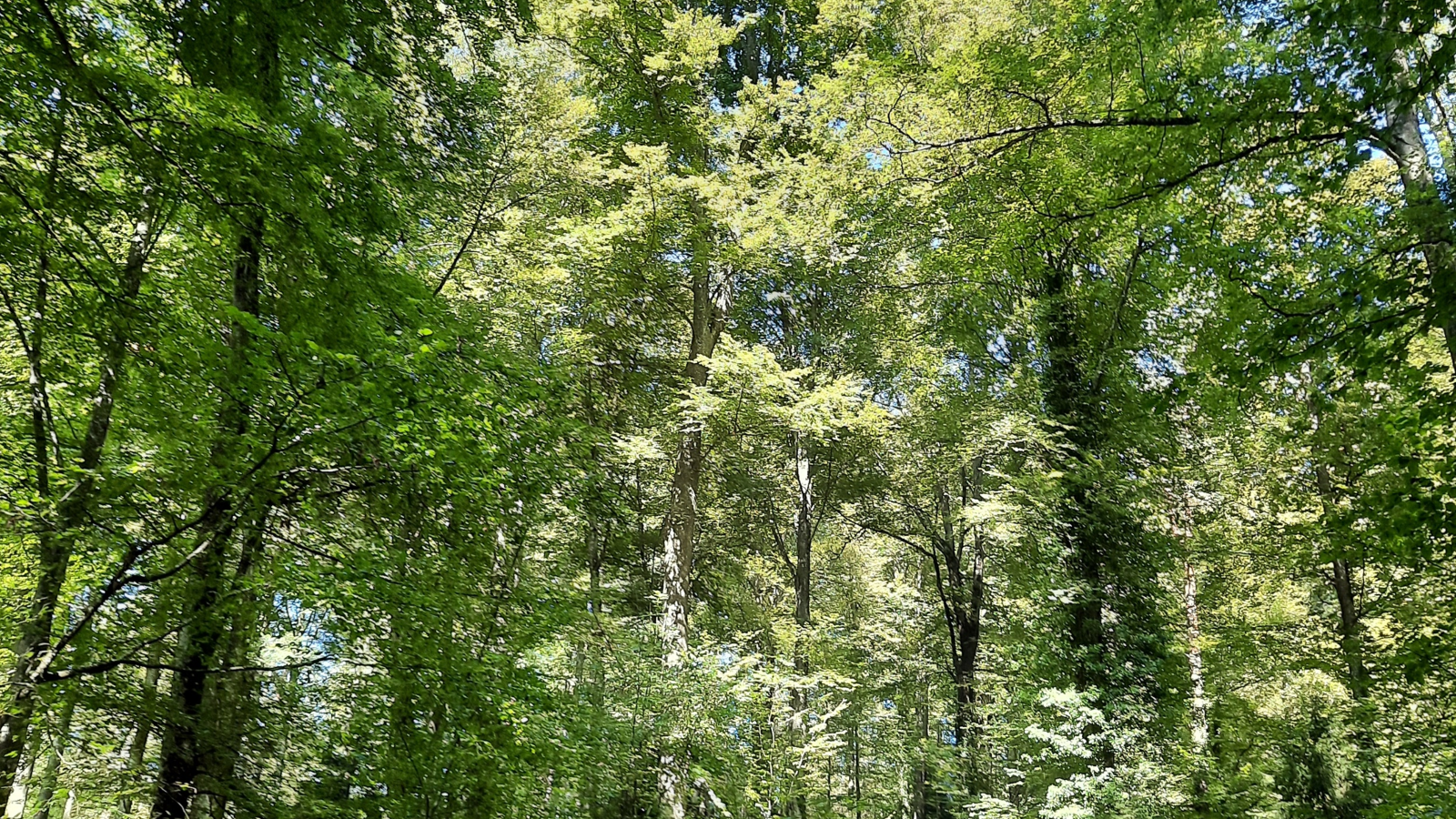 Welches sind die Vitalsten Bäume?

Bäume mit grossen Kronen
Bäume in stufigen Beständen
Bäume aus natürlich, verjüngten Beständen
Bäume in einem intakten Waldklima
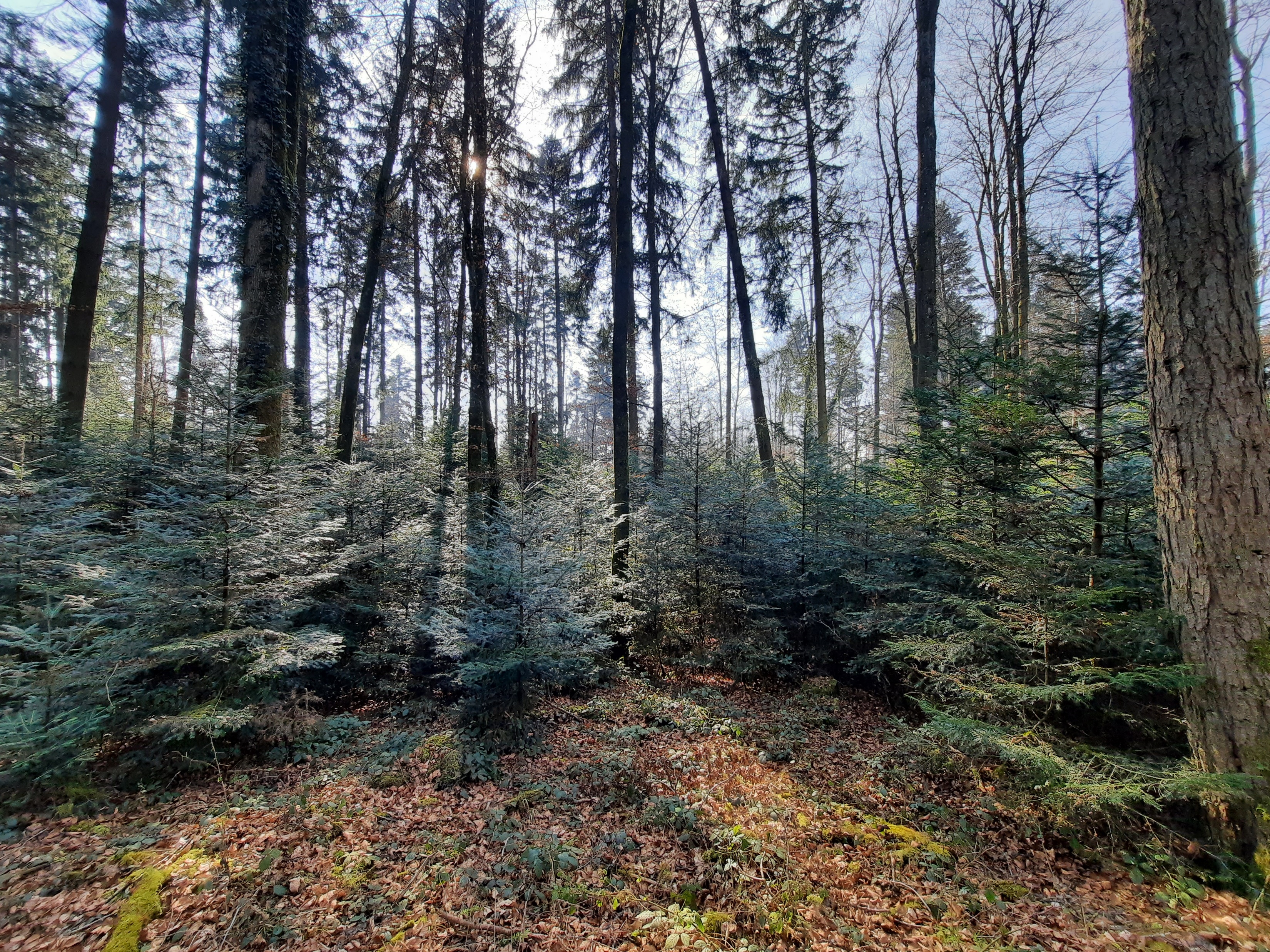 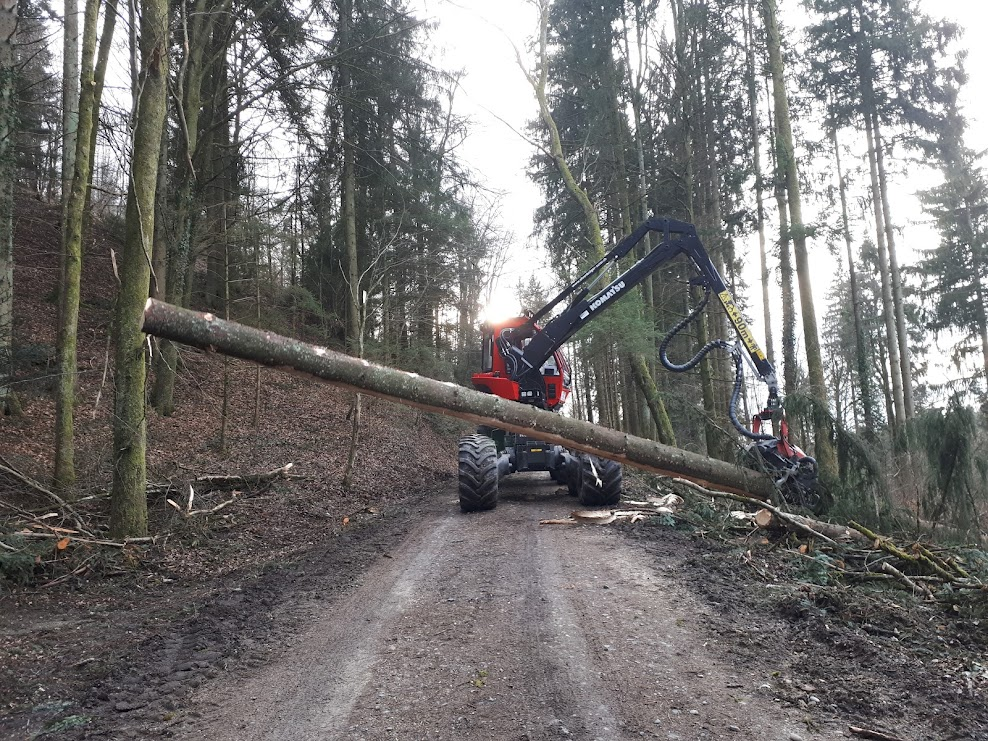 Welches sind die Vitalsten Bäume?

Bäume mit grossen Kronen
Bäume in stufigen Beständen 
Bäume aus natürlich, verjüngten Beständen
Bäume in einem intakten Waldklima
Bäume aus unbelasteten Böden
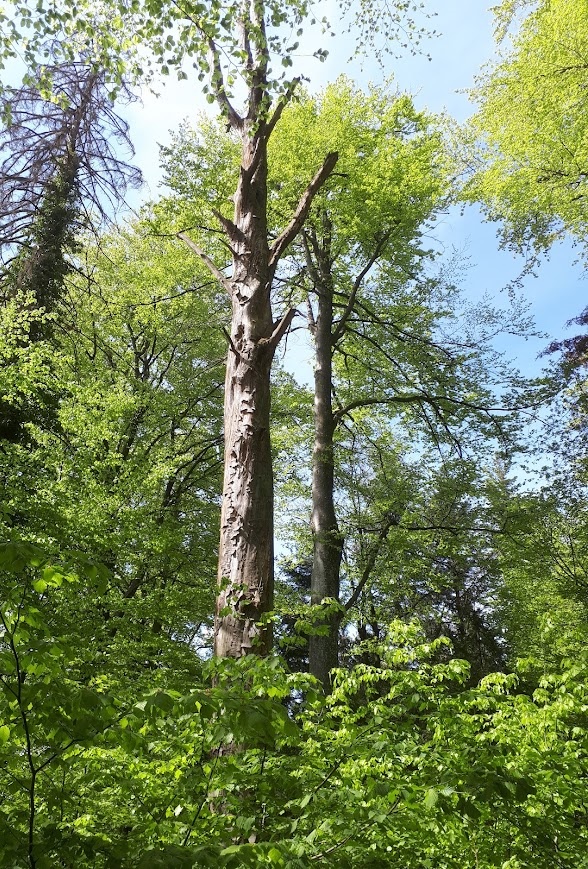 Welches sind die Vitalsten Bäume?

Bäume mit grossen Kronen
Bäume in stufigen Beständen 
Bäume aus natürlich, verjüngten Beständen
Bäume in einem intakten Waldklima
Bäume aus unbelasteten Böden
Bäume aus einem “intakten” Oekosystem
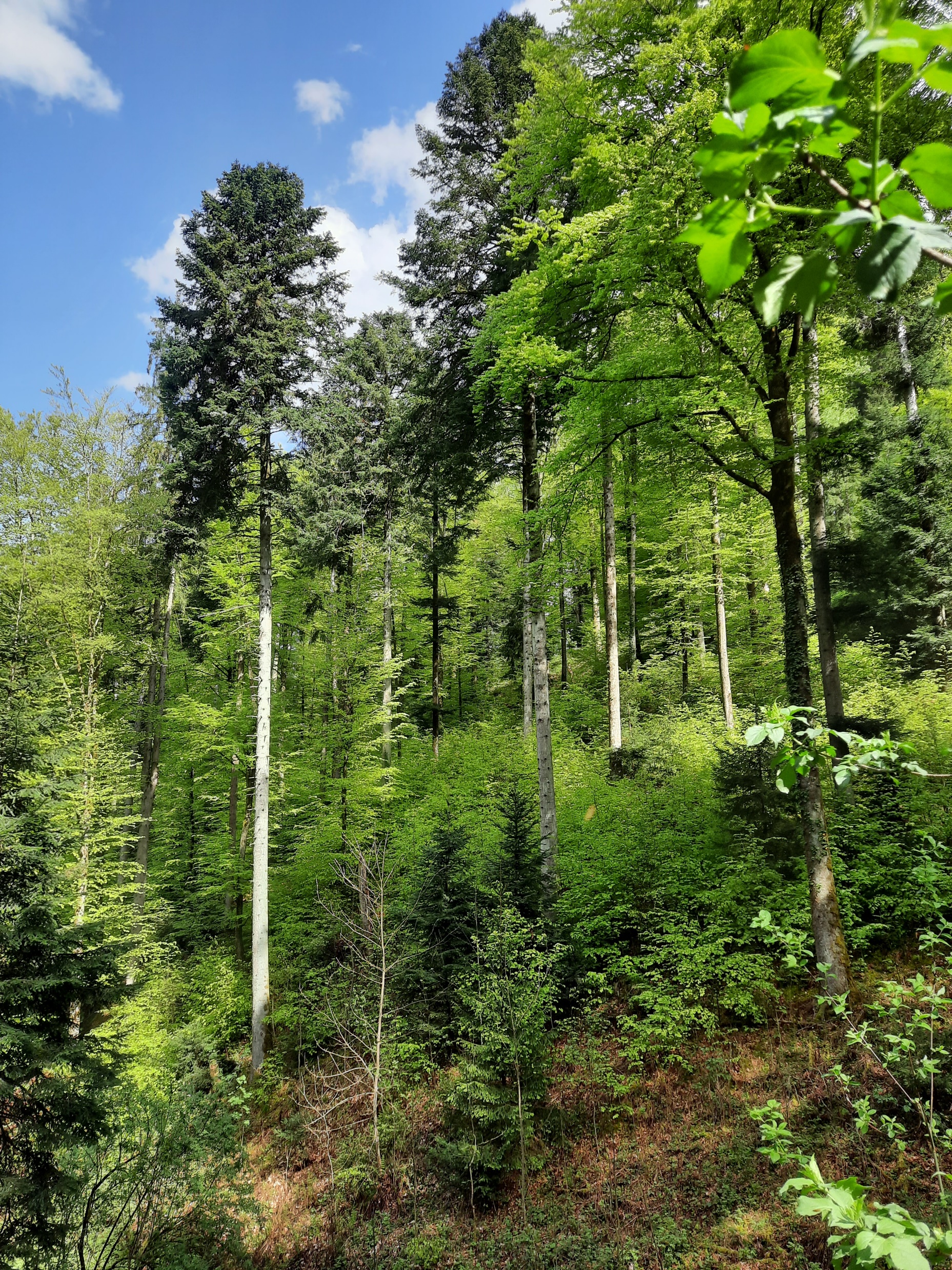 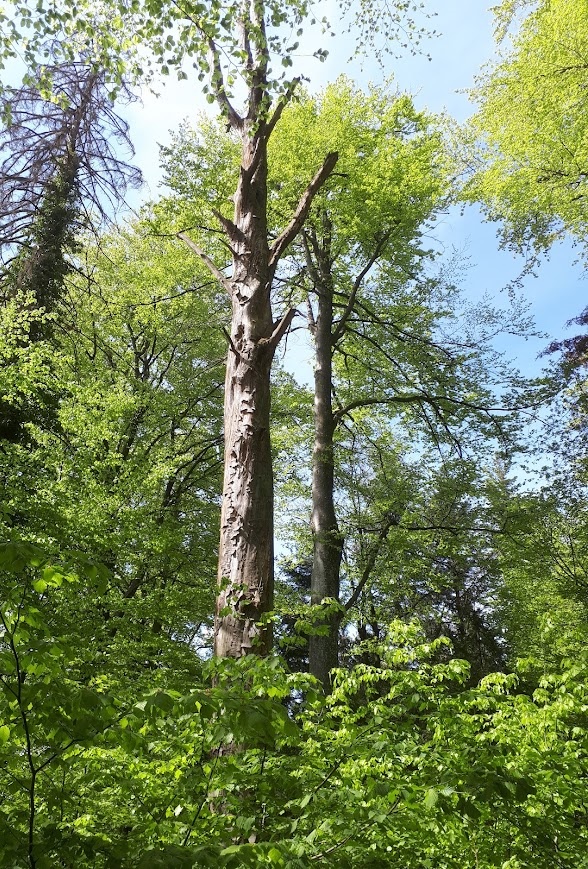 “Dauerwald”

Der Wald soll dauernd bestockt sein (keine Kahlflächen) und dauernd Einzelstammweise oder in Gruppen natürlich verjüngt werden

Die Dauerwaldbewirtschaftung stützt sich auf das nätürliche ökosystem Wald, übernimmt, erhält und pflegt es Dauerhaft und erfüllt damit multifunktional die verschiedenen Waldleistungen gleichzeitig
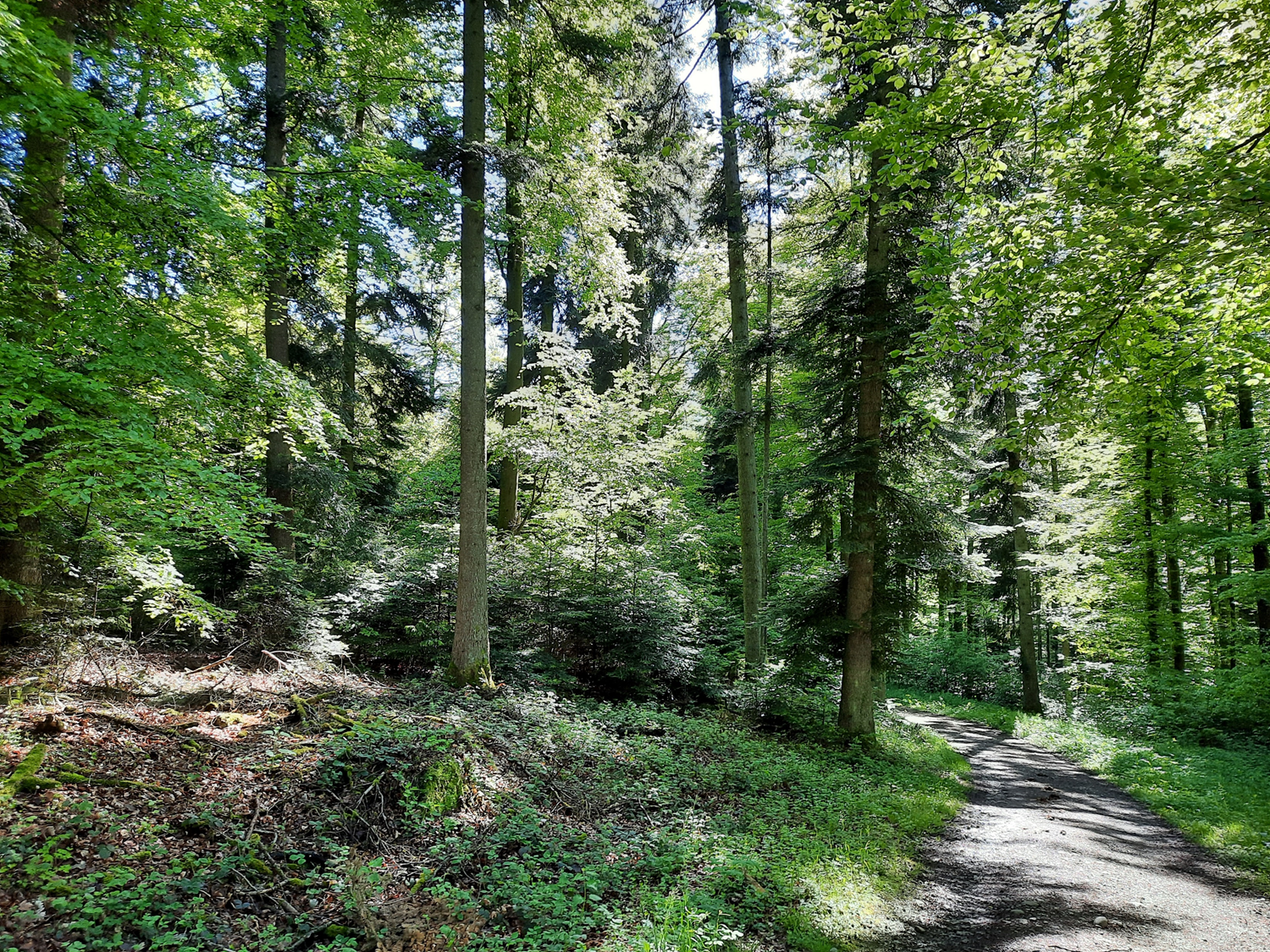 “Wir erben die Erde nicht von unseren Vorfahren, sondern borgen sie von unseren Kindern”

Antoin de Saint Exupéry
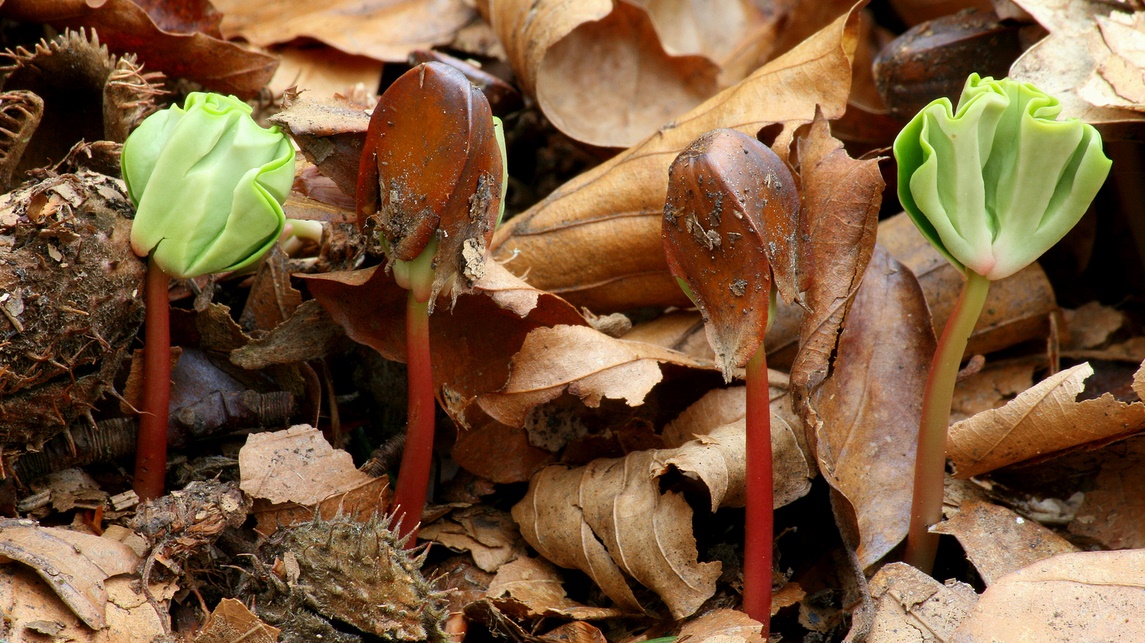 Herzlichen Dank